Introduction to WELL
For Contractors
Learning Objectives
Understand the WELL Building Standard and the value of the WELL certification

Identify factors which influence human health and wellbeing

Gain awareness of the current WELL rating tools and how they impact your work

Learn how to determine compliant products and materials through examples
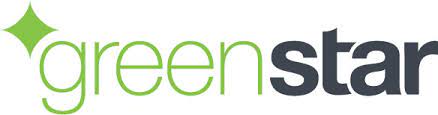 WELL Built Presentation for Subcontractors
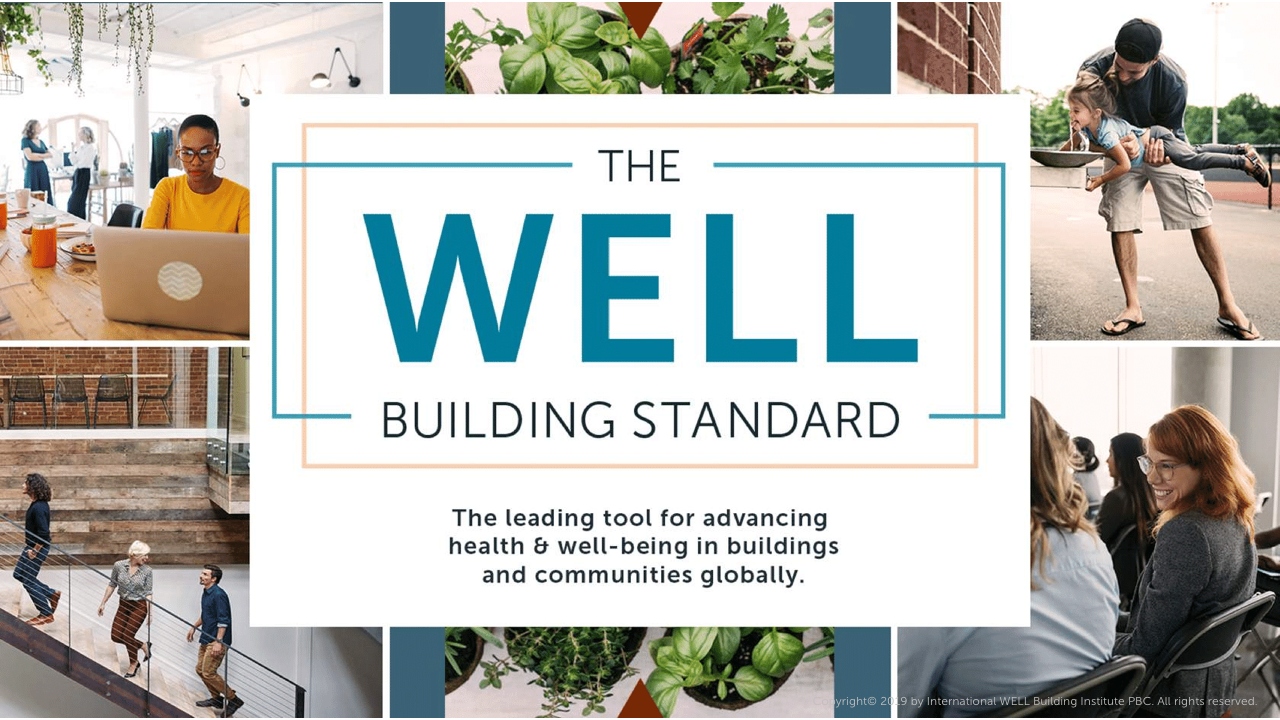 WELL Built Presentation for Subcontractors
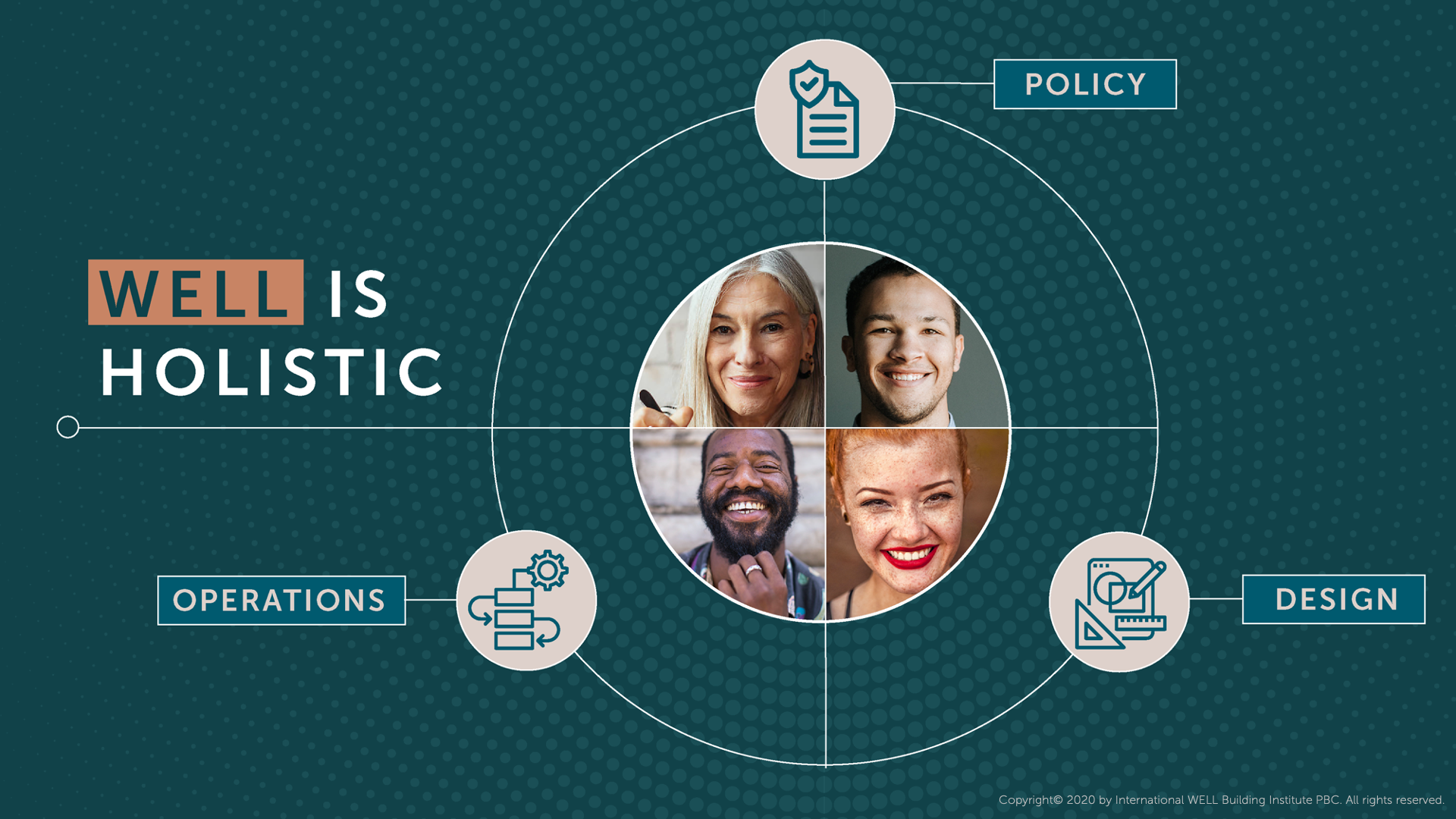 WELL Built Presentation for Subcontractors
Why WELL?
A WELL Certified project has the potential to add measurable value to the health, well-being, productivity, and happiness of building occupants 
By placing people at the heart of design, construction, operations and development decisions, we have the ability to add value to real estate assets, generate savings in personnel costs, and enhance the human experience, health and well-being 
Prioritizing WELL also provides the opportunity to stand at the forefront of innovation in the sustainable and healthy building movement
Physical workplace is one of the top 3 factors affecting performance and job satisfaction
Personnel costs significantly outweigh the costs for design and construction and maintenance and operations
WELL Built Presentation for Subcontractors
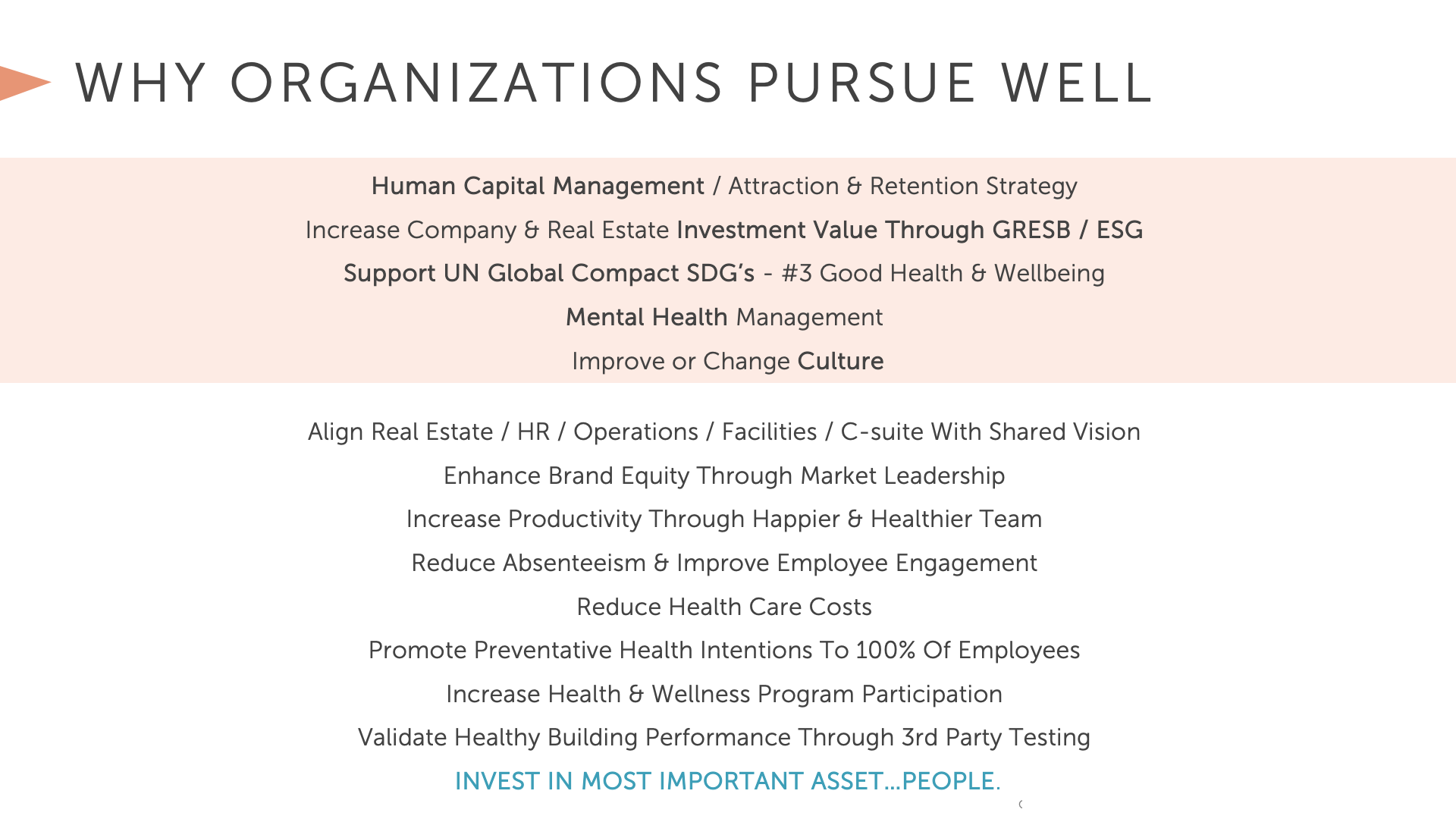 WELL Built Presentation for Subcontractors
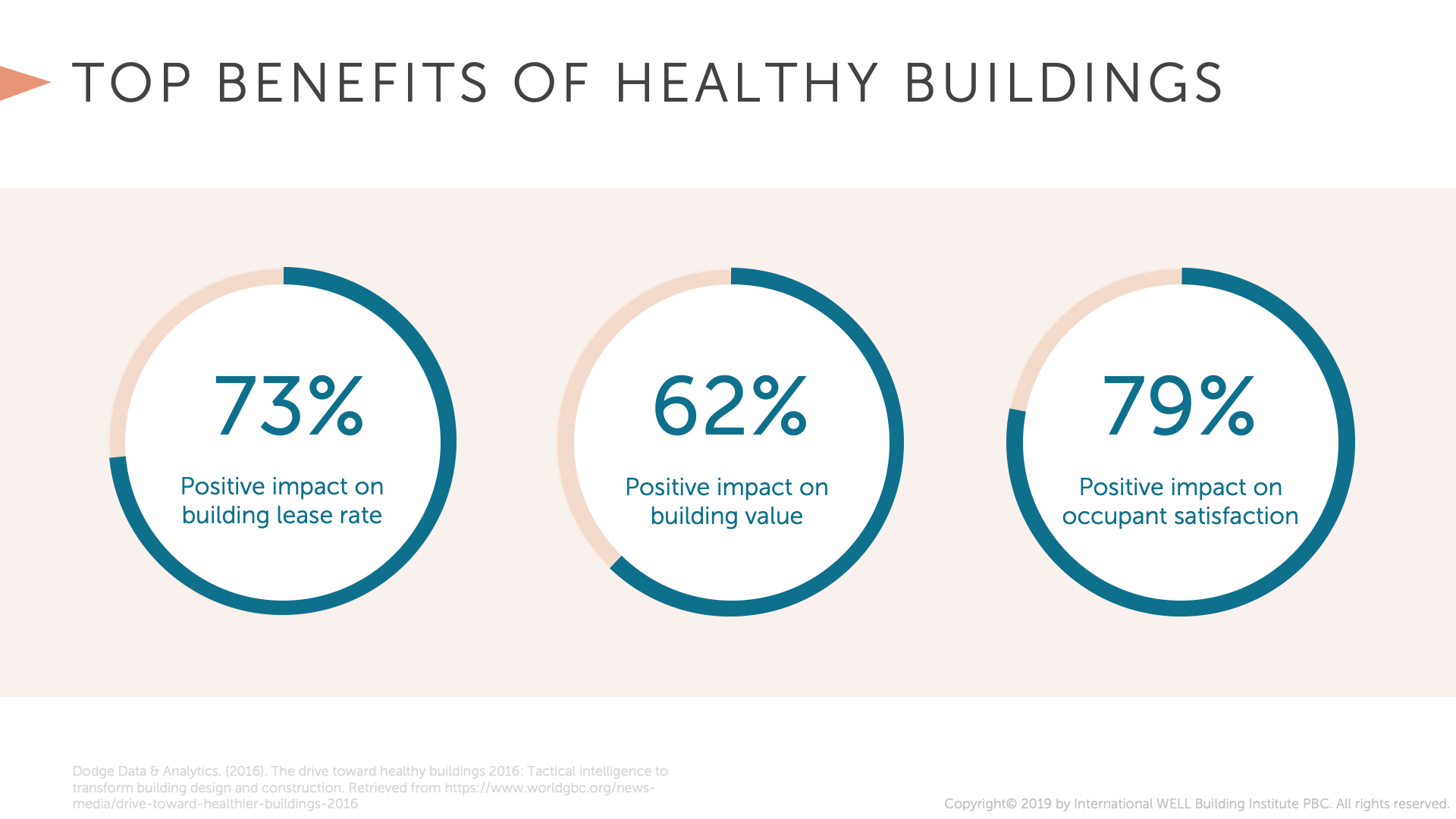 WELL Built Presentation for Subcontractors
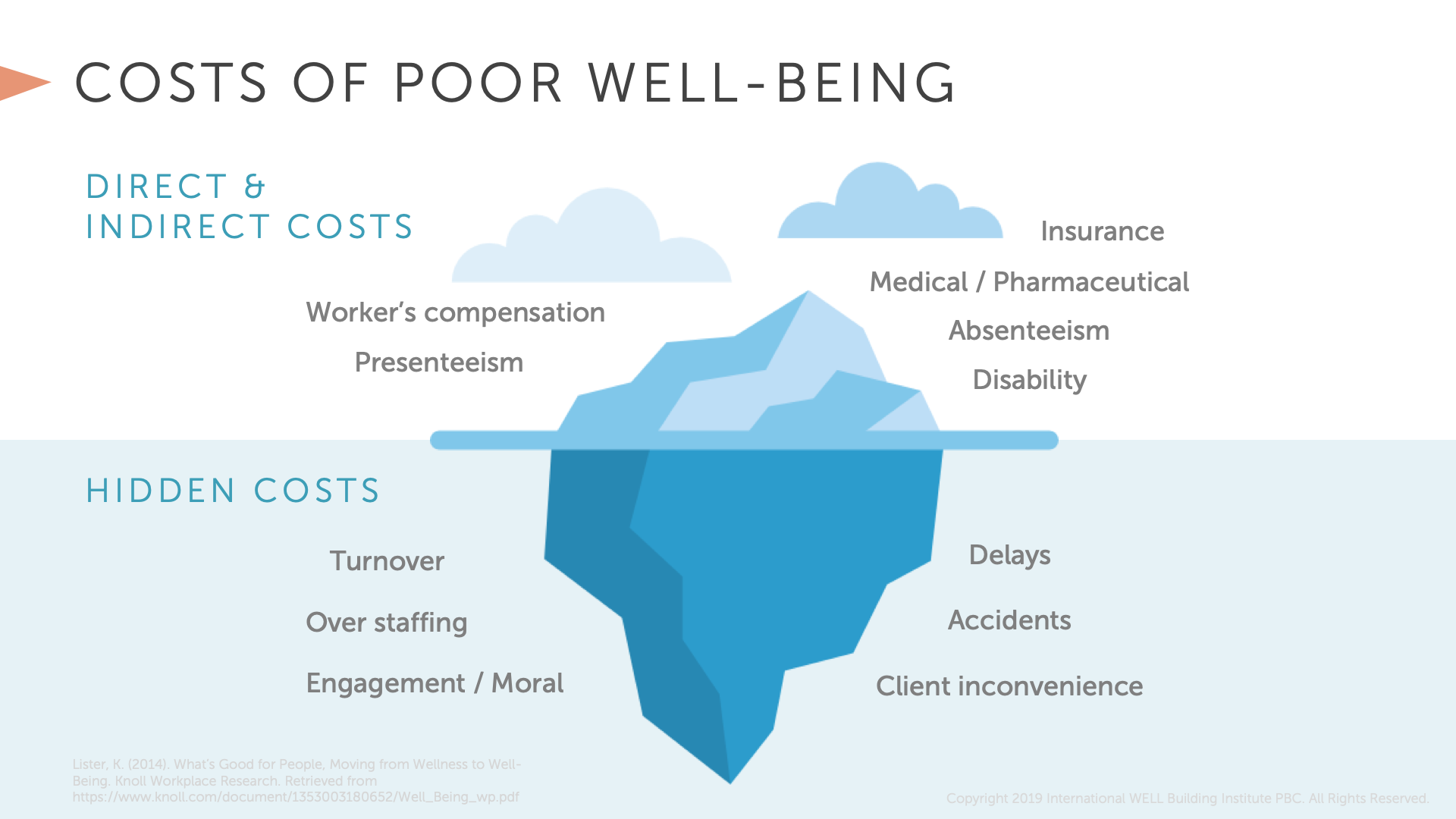 WELL Built Presentation for Subcontractors
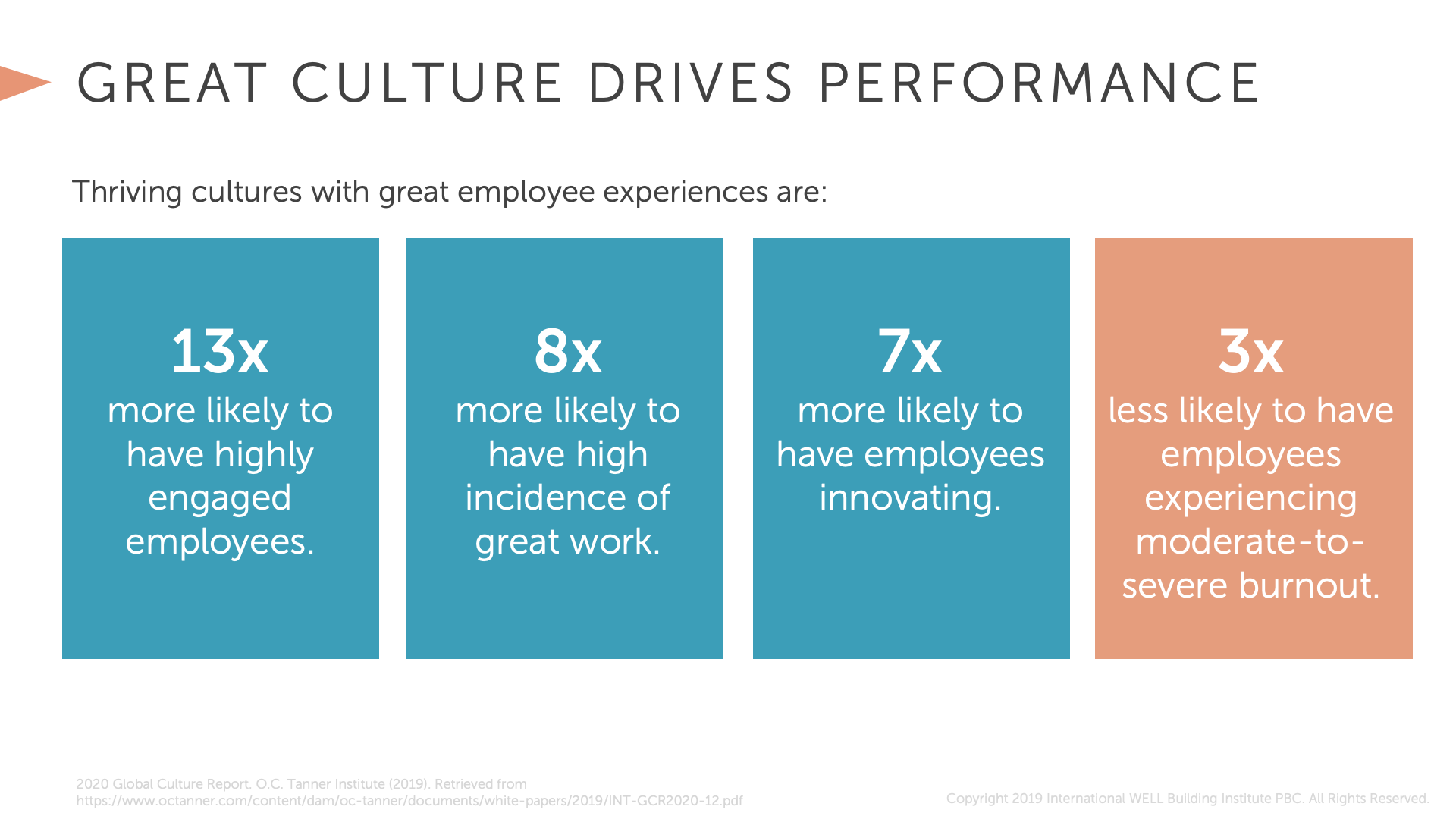 WELL Built Presentation for Subcontractors
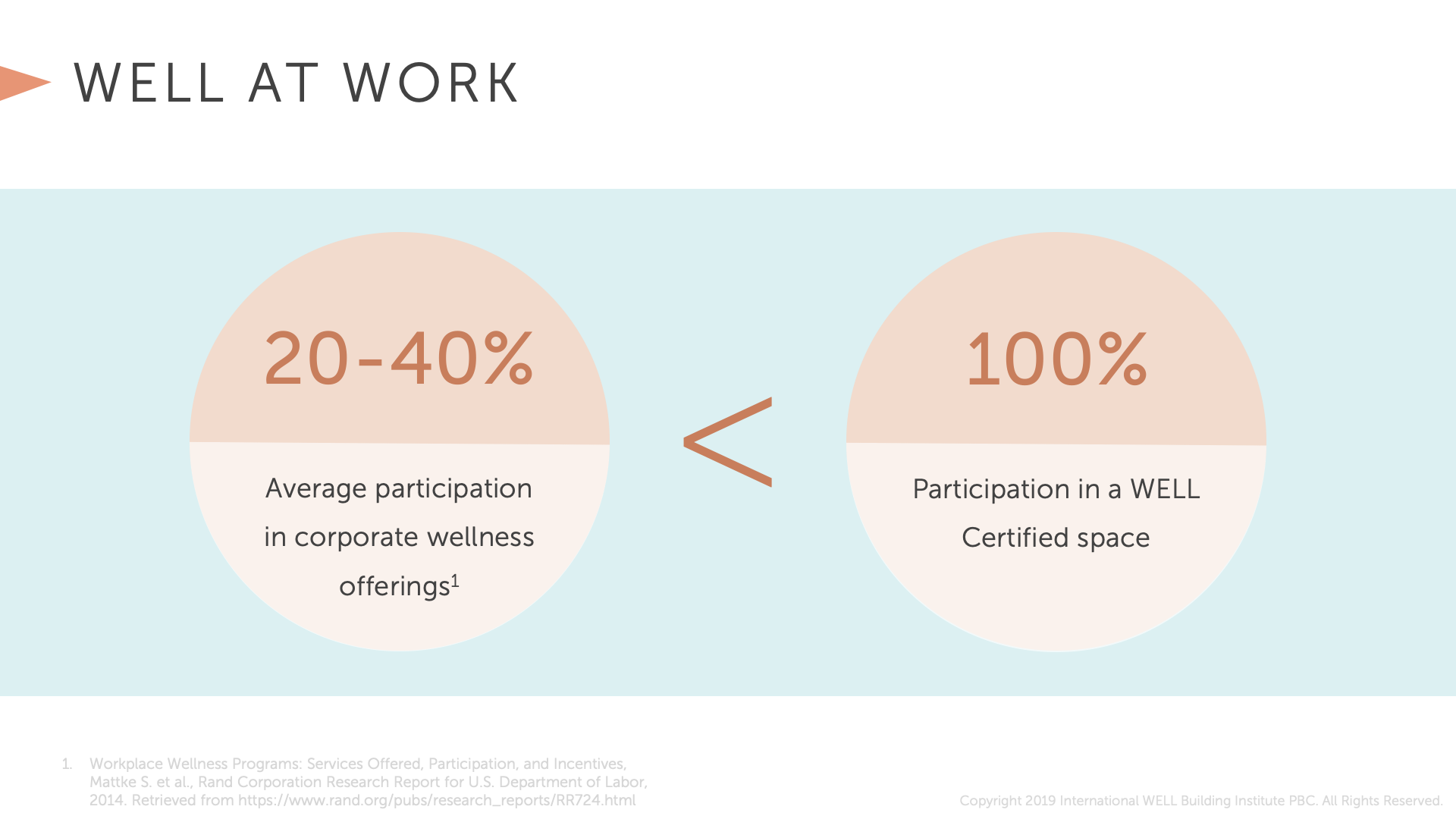 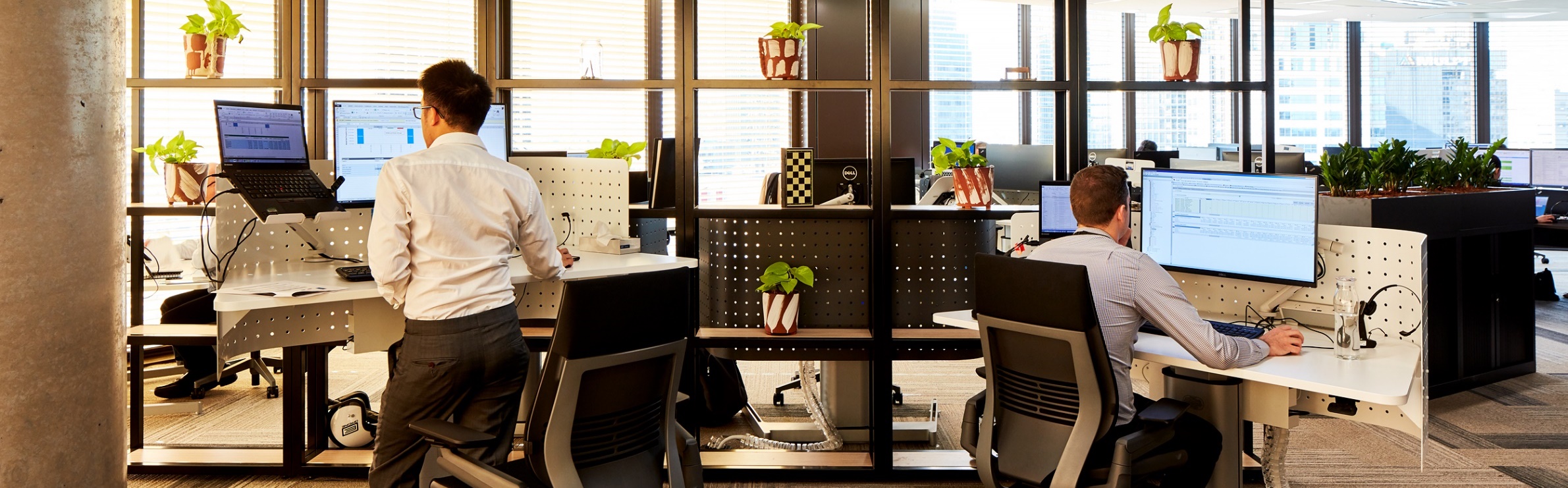 Australian Government Comcare, 2016. Benefits to Business: The Evidence for Investing in Worker Health and Wellbeing. https://www.comcare.gov.au/__data/assets/pdf_file/0006/99303/Benefits_to_business_the_evidence_for_investing_in_worker_health_and_wellbeing_PDF,_89.4_KB.pdf Accessed November 1, 2017.
Economic return of worksite health promotion programs found, on average, programs save AU$5.81 for every AU$1 invested in employee health and wellbeing.1
Copyright© 2017 by International WELL Building Institute PBC. All rights reserved.
WELL Built Presentation for Subcontractors
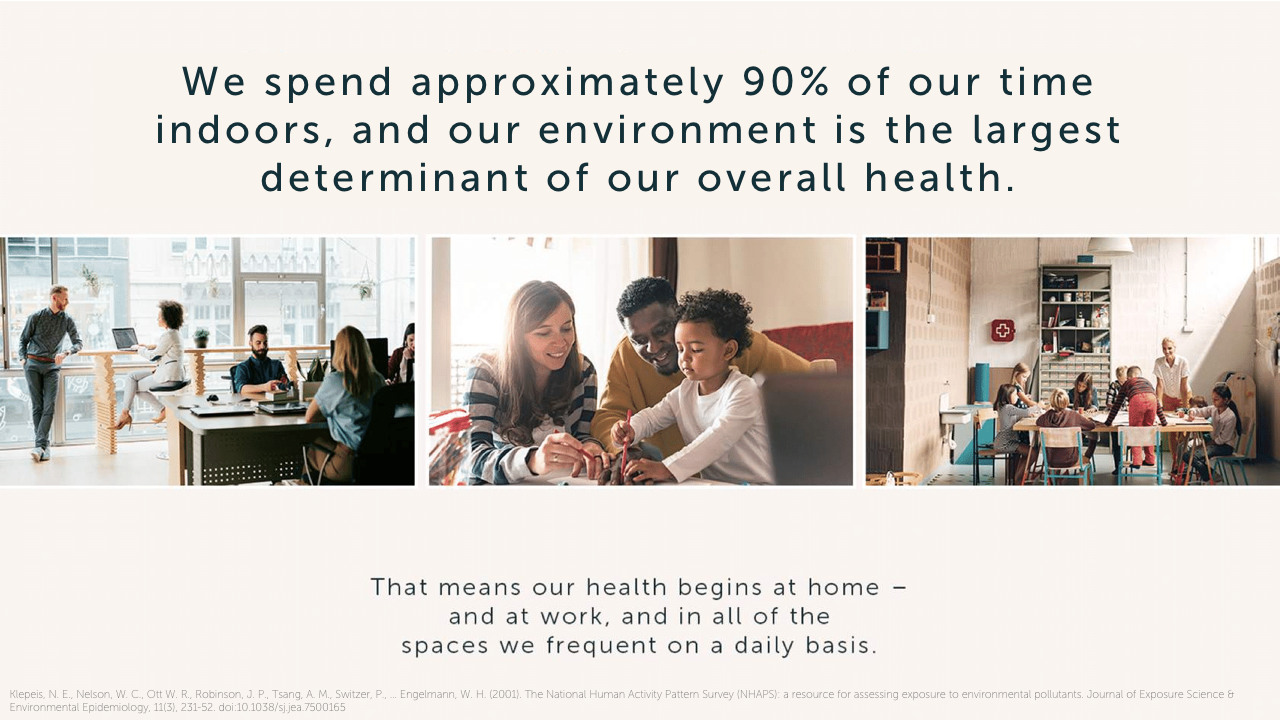 WELL Built Presentation for Subcontractors
WELL Rating Tools
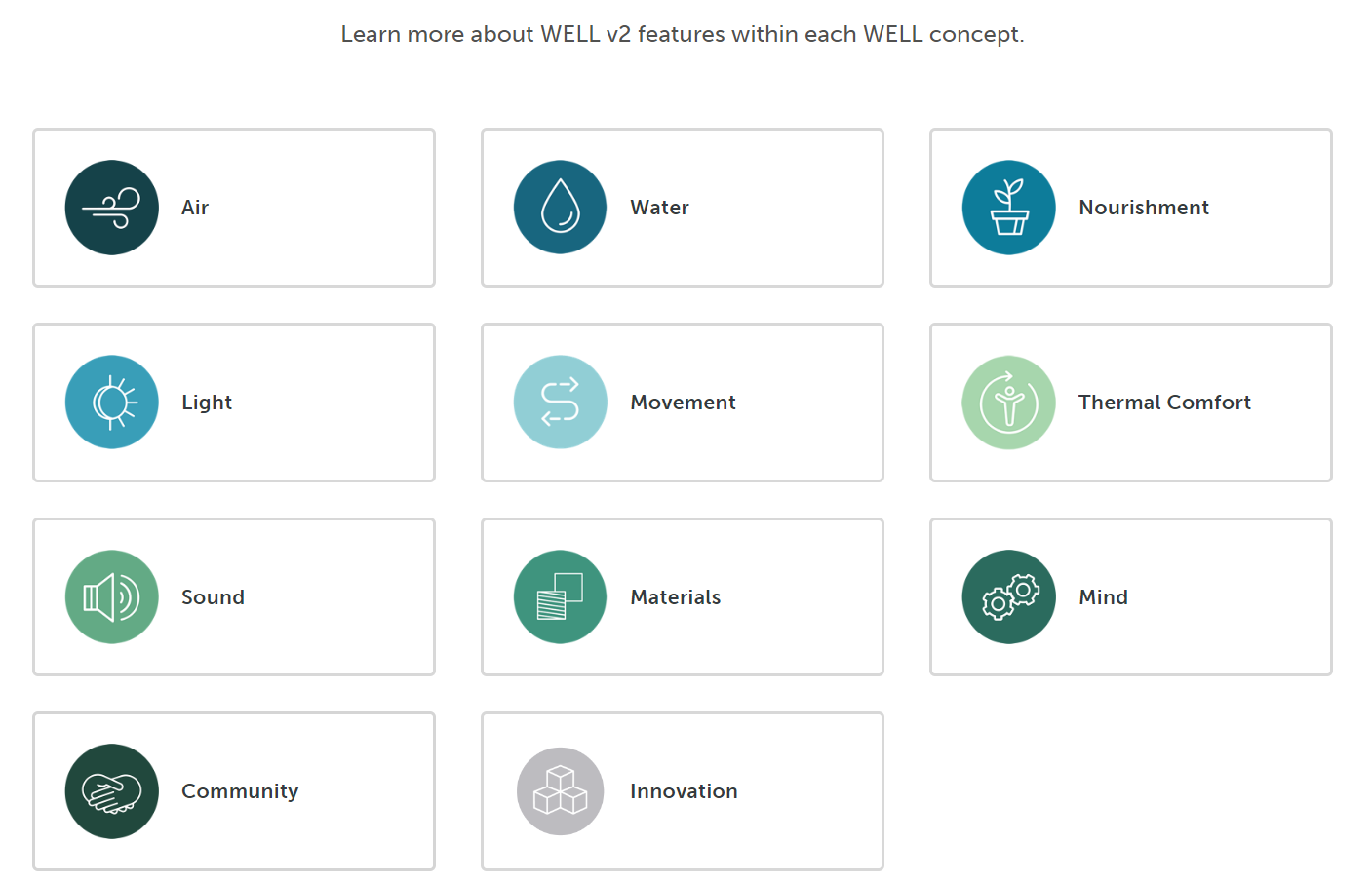 WELL Built Presentation for Subcontractors
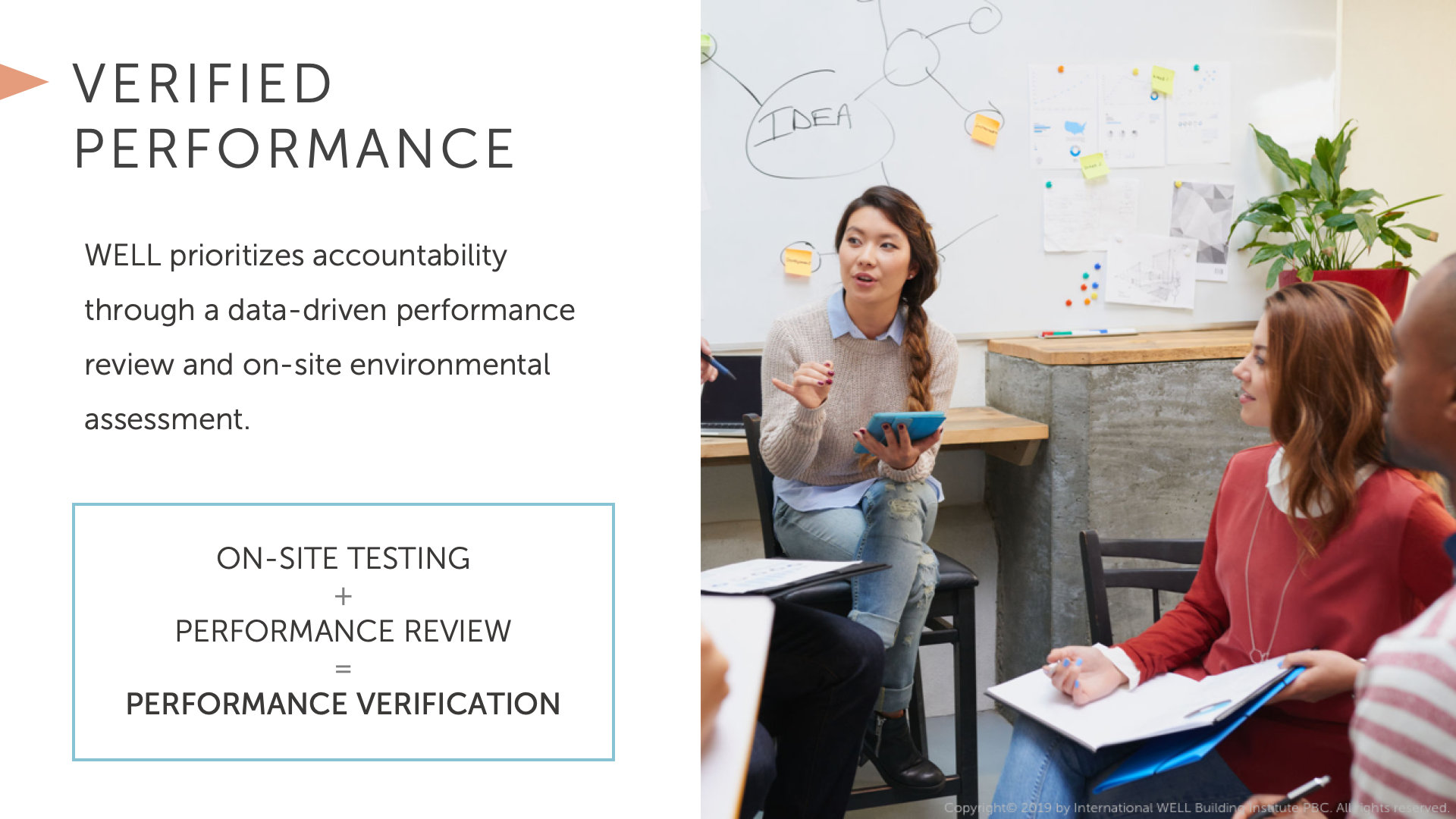 WELL Built Presentation for Subcontractors
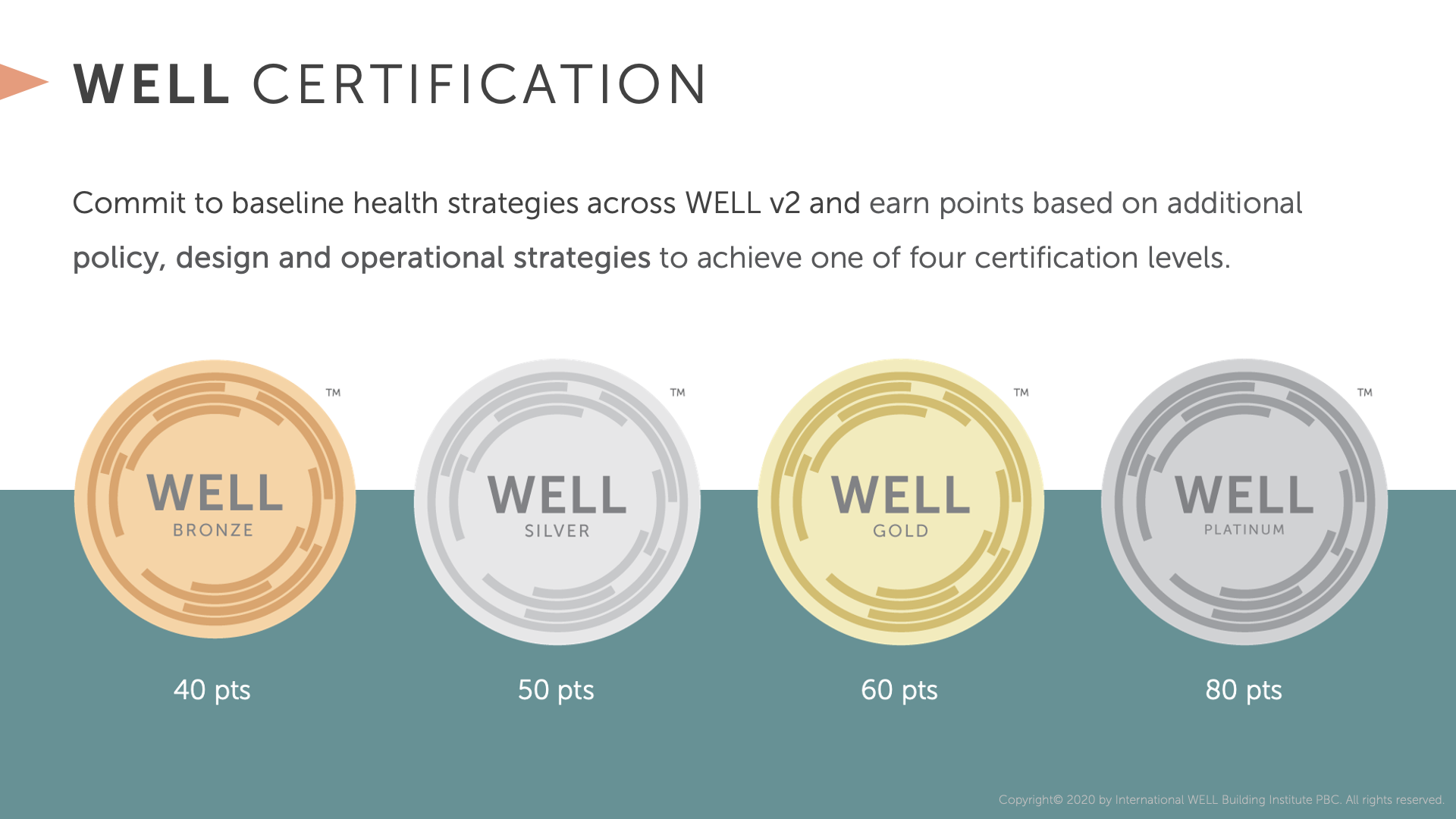 WELL Built Presentation for Subcontractors
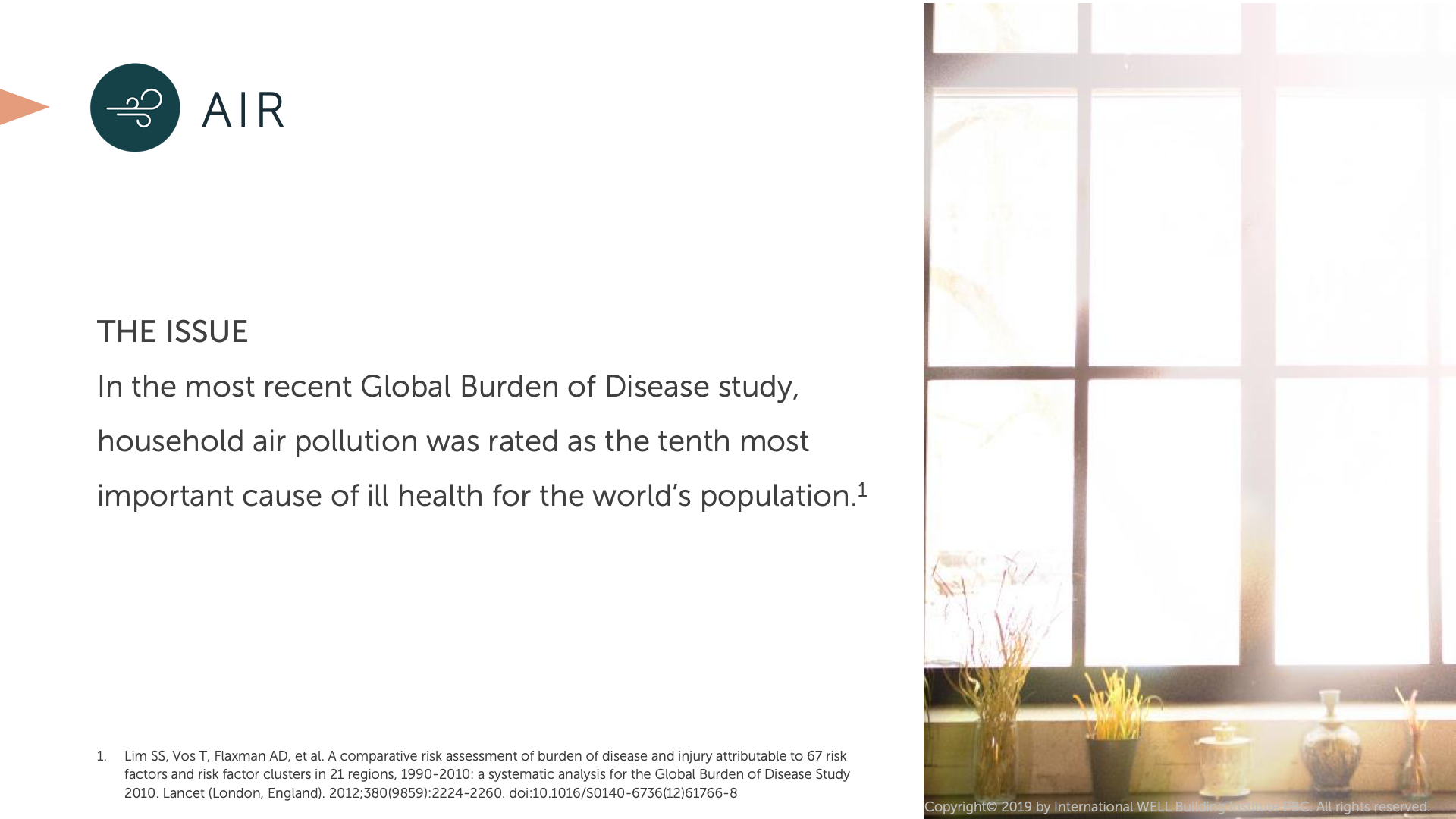 WELL Built Presentation for Subcontractors
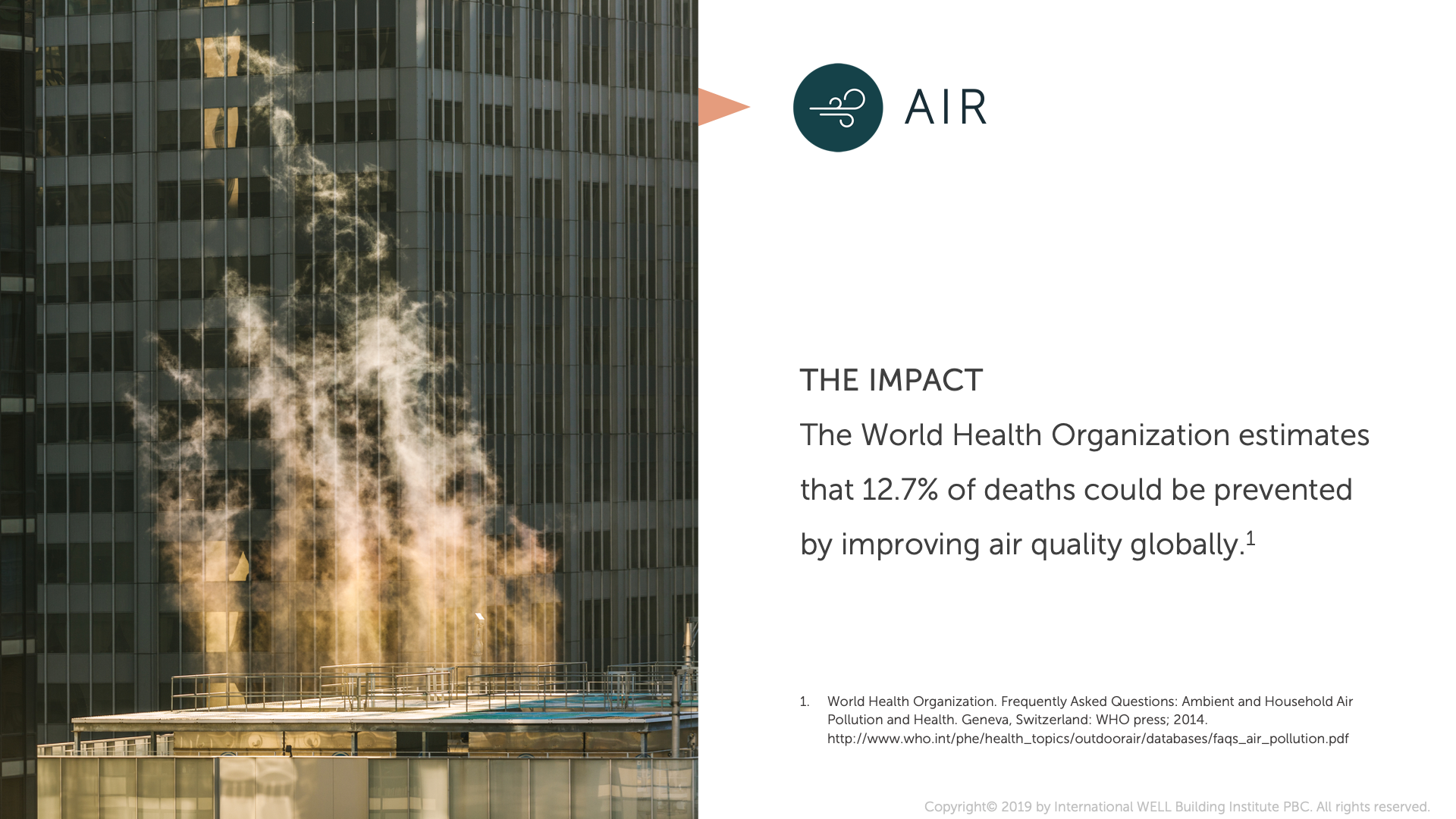 WELL Built Presentation for Subcontractors
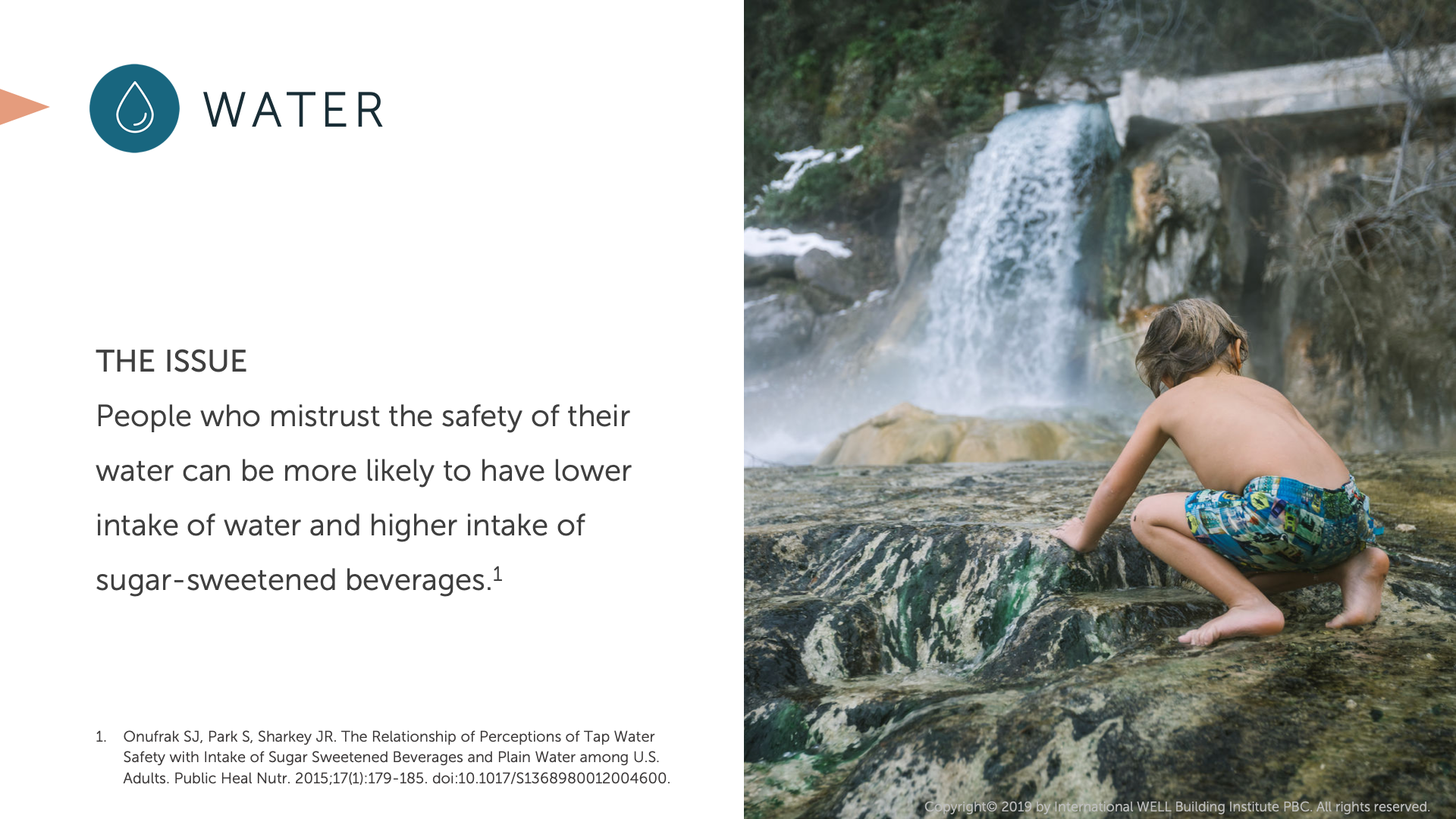 WELL Built Presentation for Subcontractors
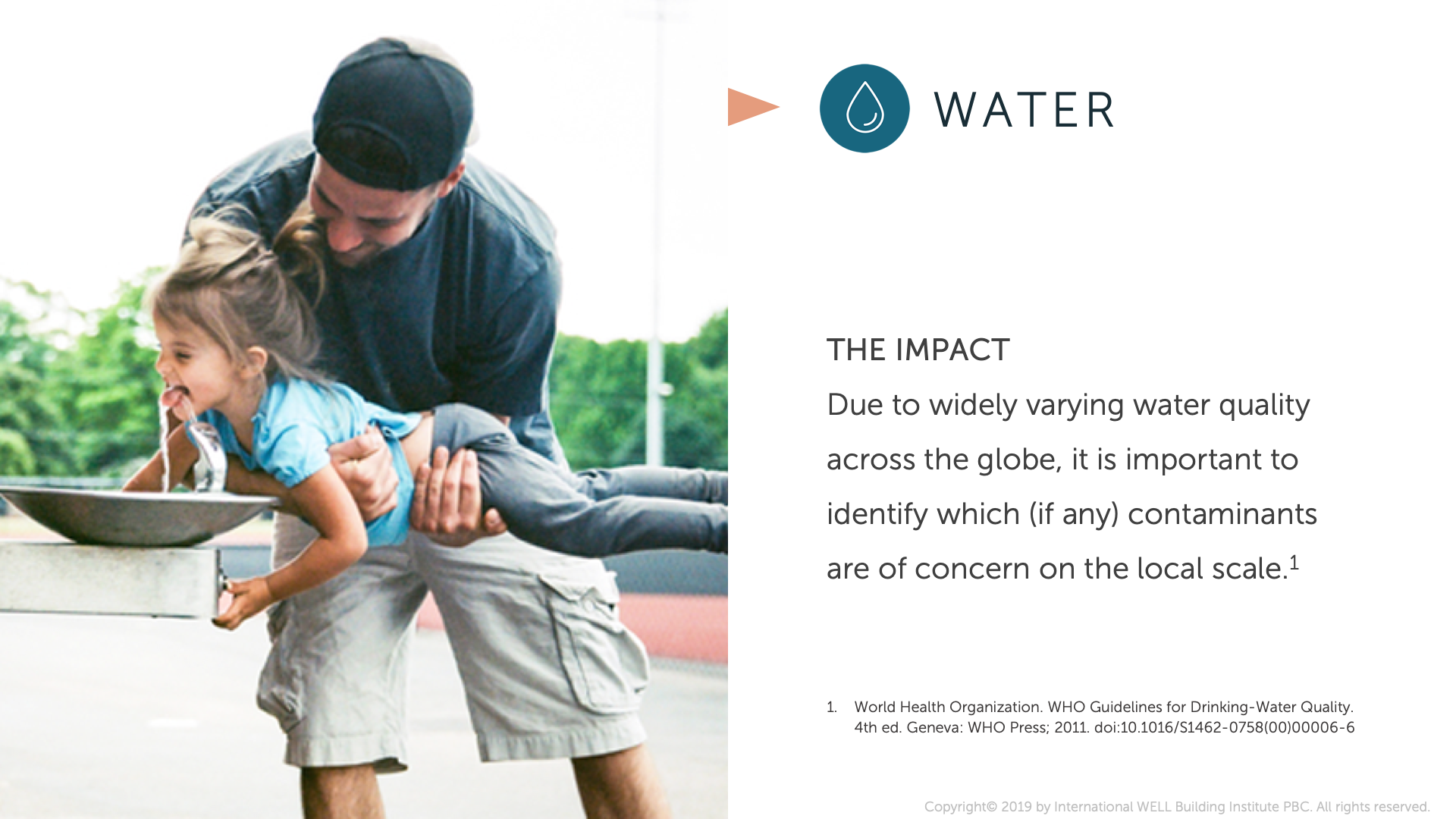 WELL Built Presentation for Subcontractors
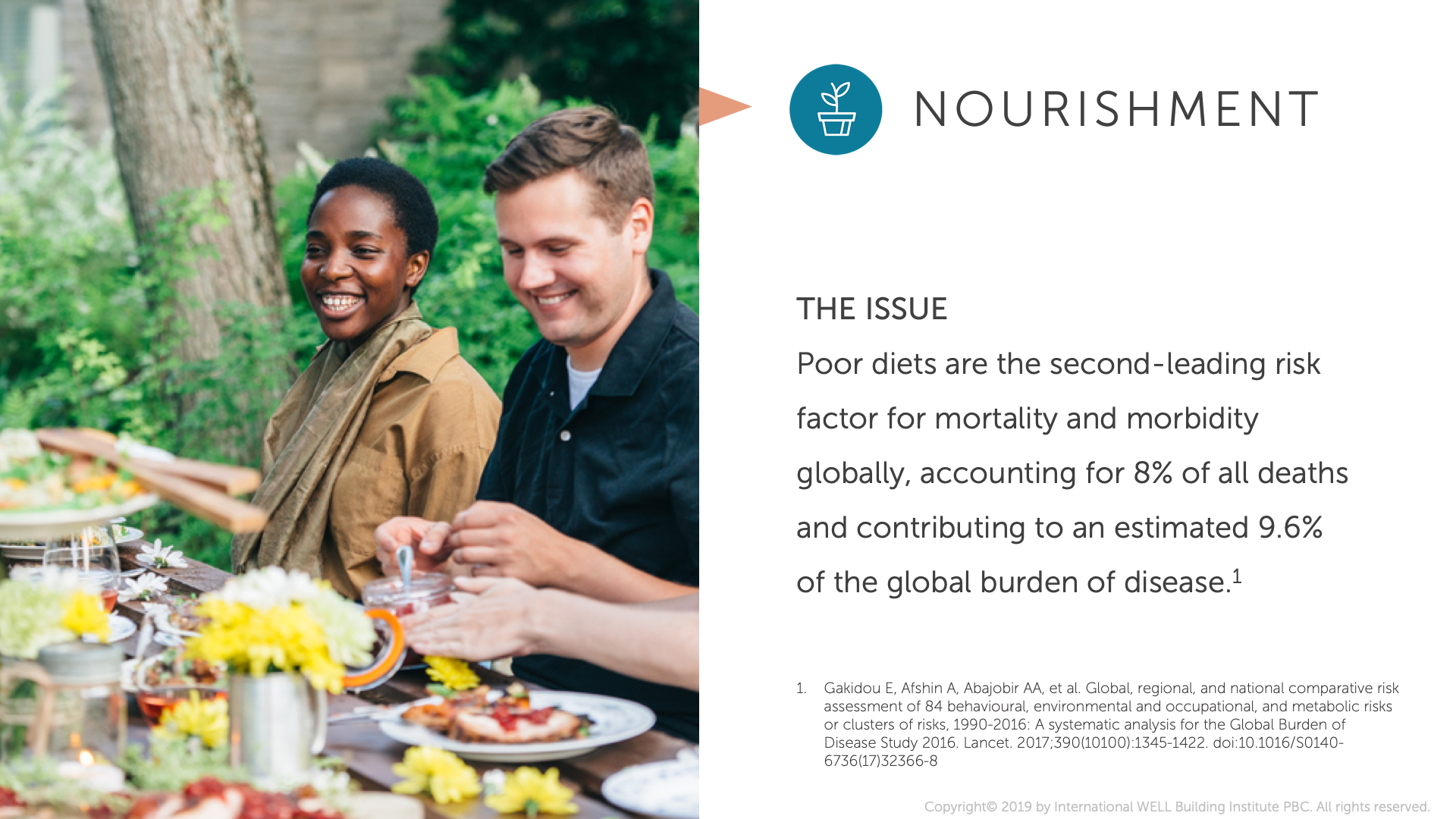 WELL Built Presentation for Subcontractors
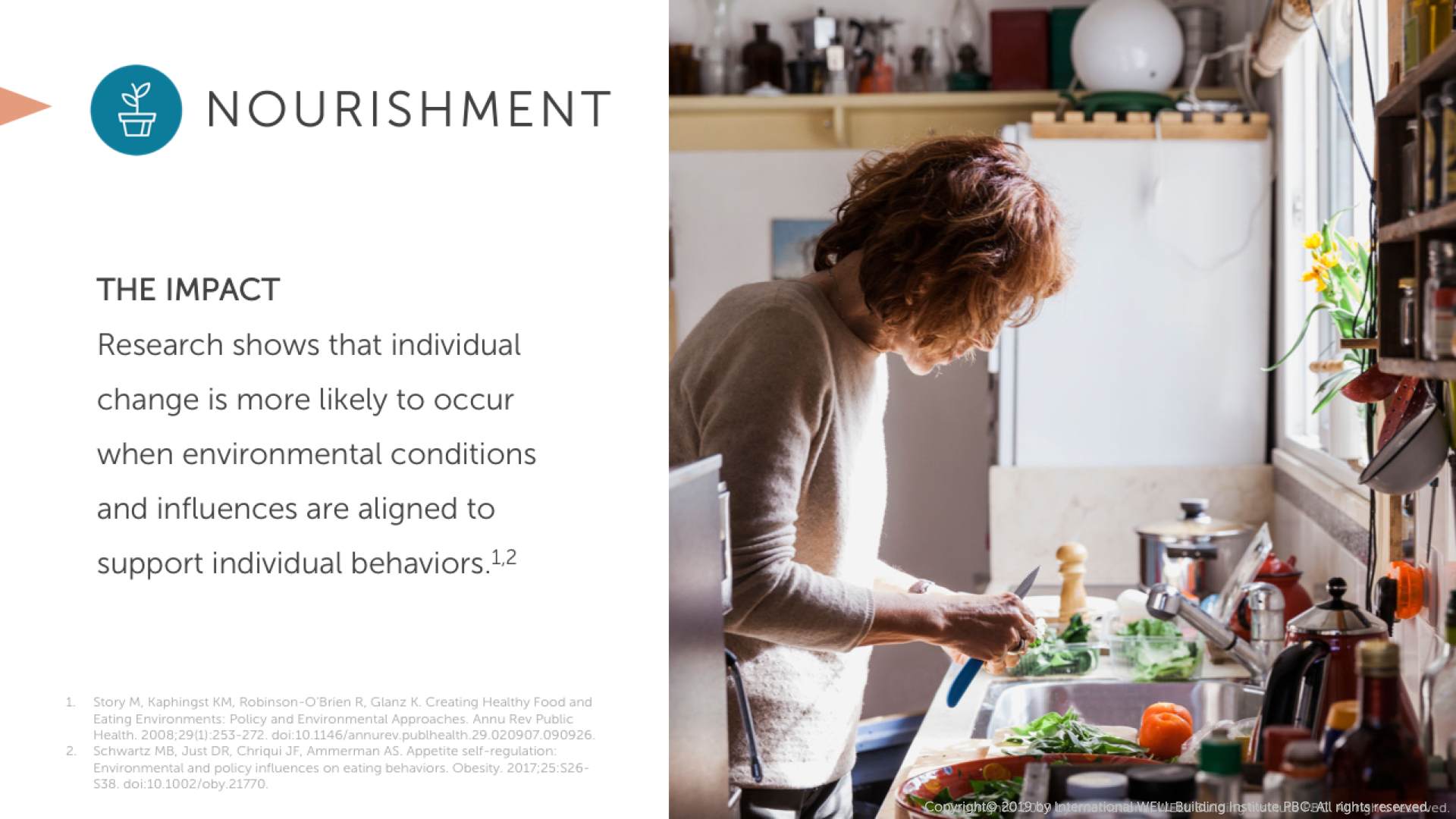 WELL Built Presentation for Subcontractors
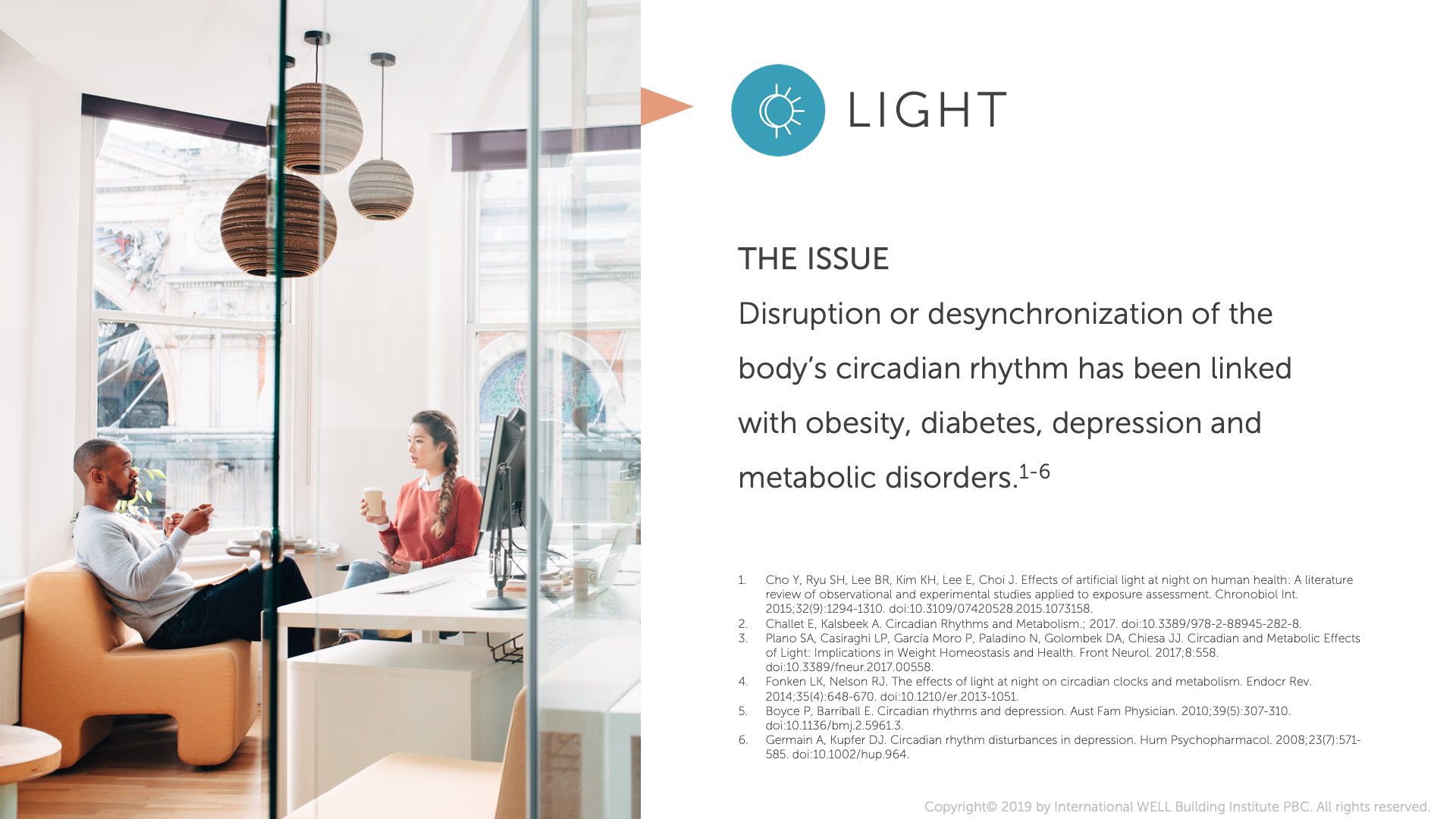 WELL Built Presentation for Subcontractors
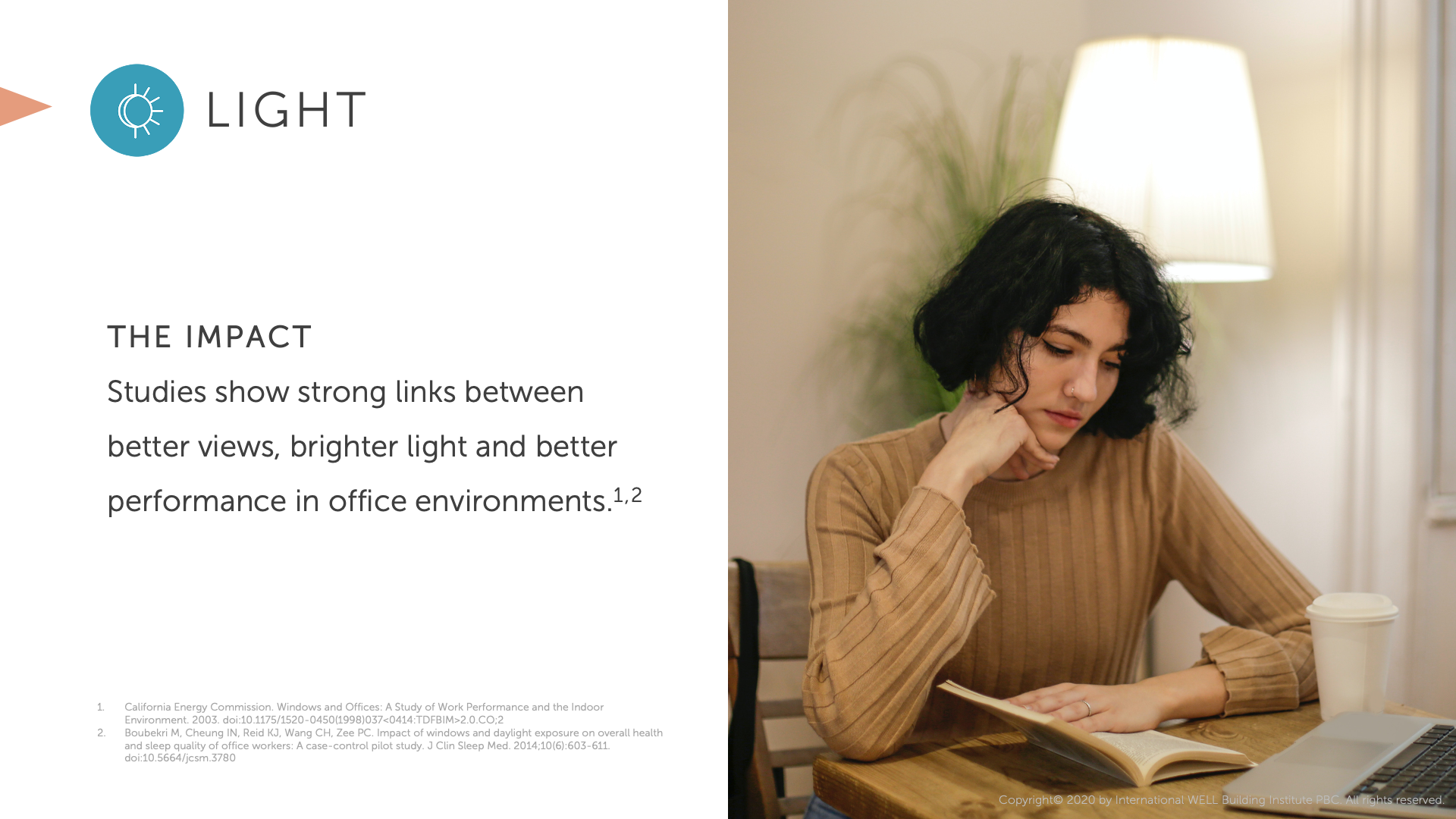 WELL Built Presentation for Subcontractors
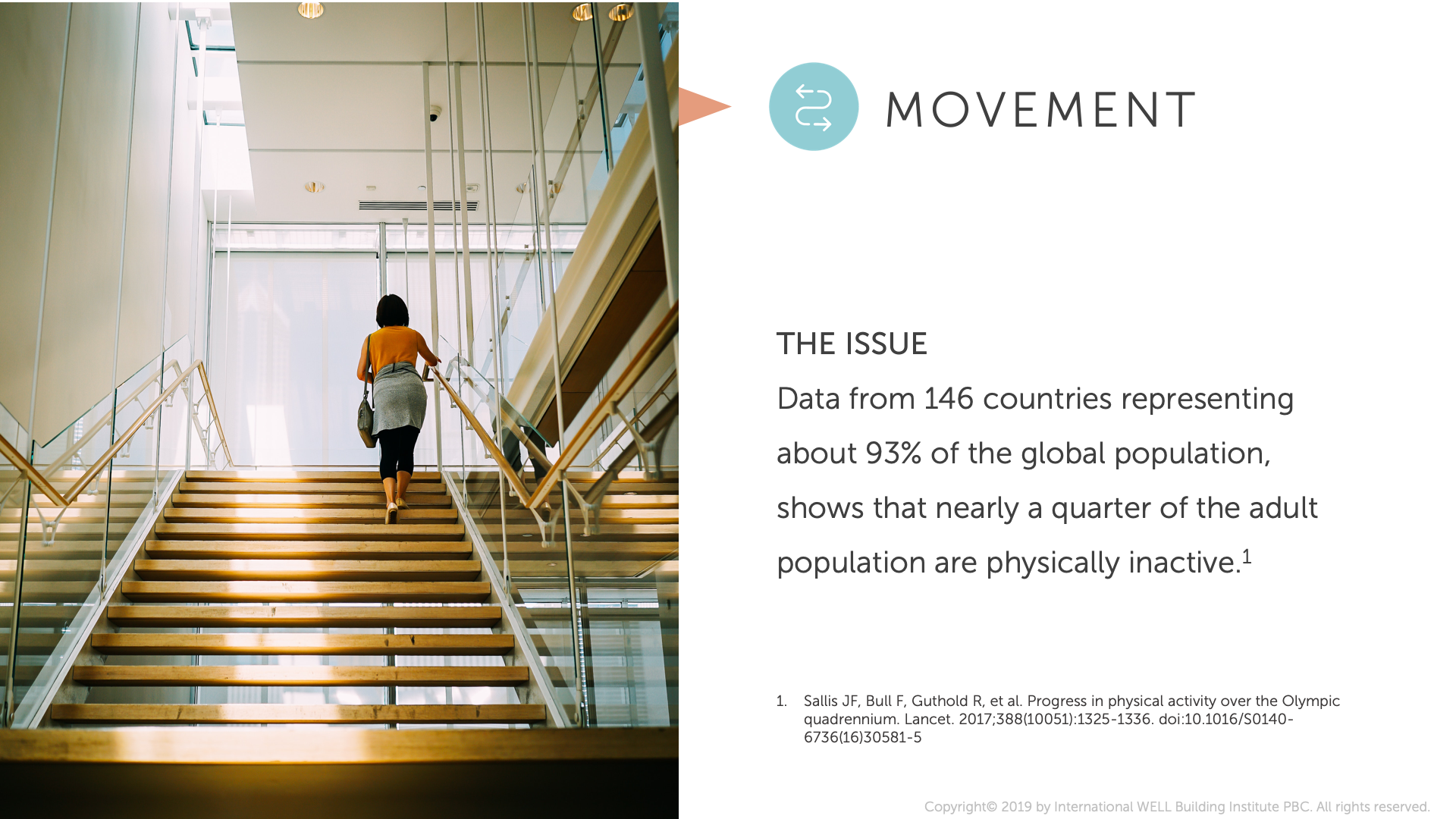 WELL Built Presentation for Subcontractors
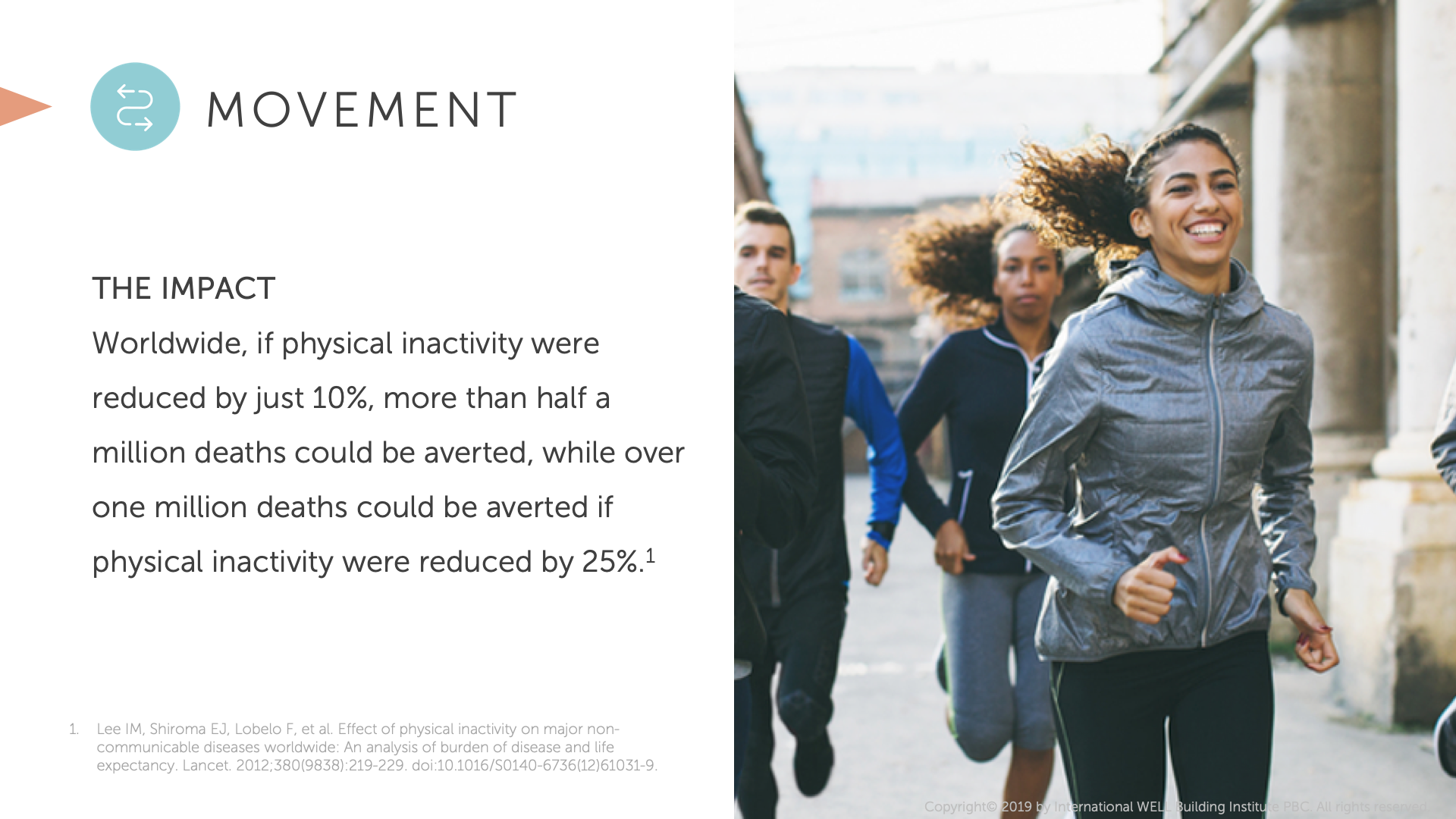 WELL Built Presentation for Subcontractors
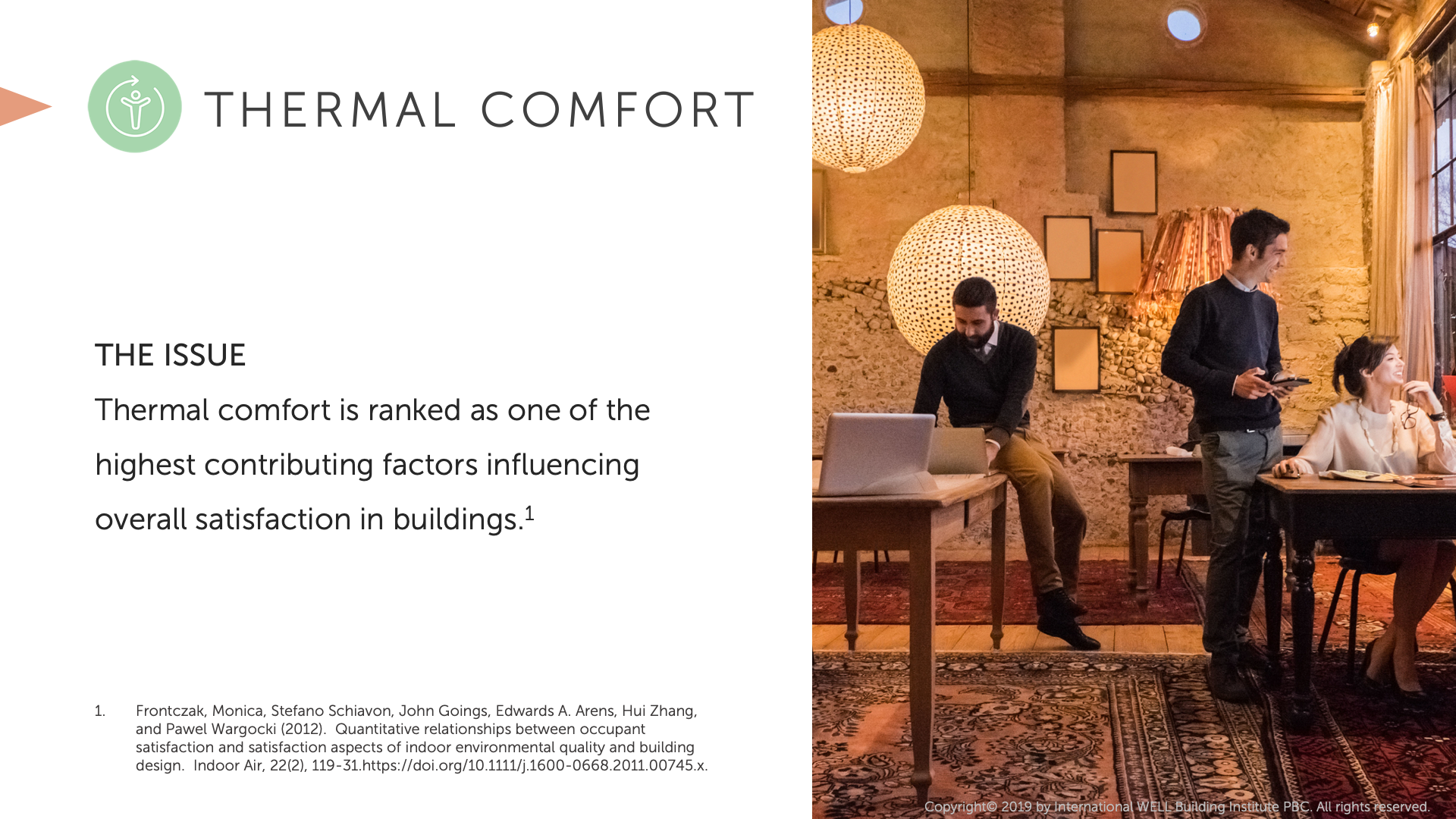 WELL Built Presentation for Subcontractors
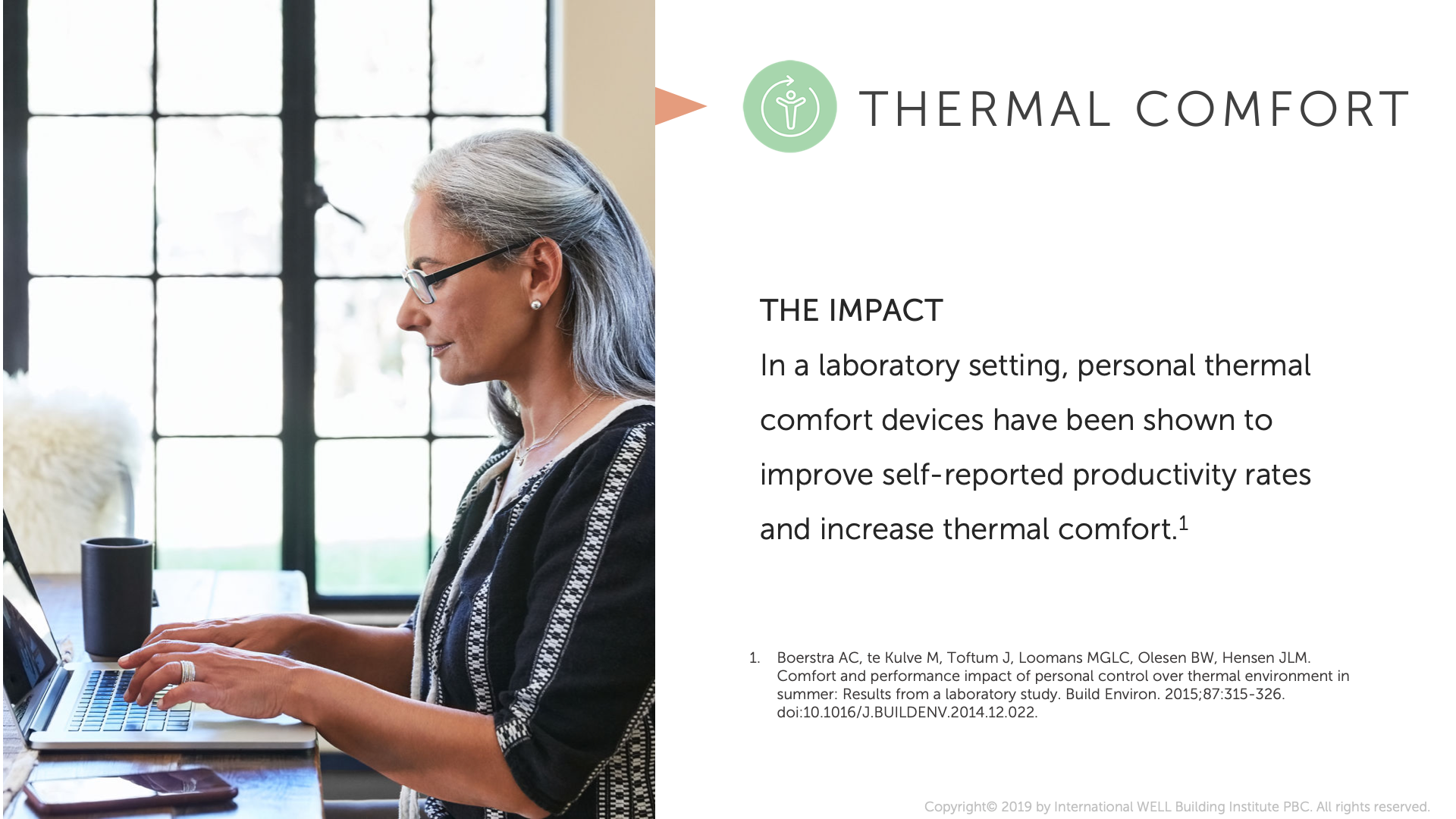 WELL Built Presentation for Subcontractors
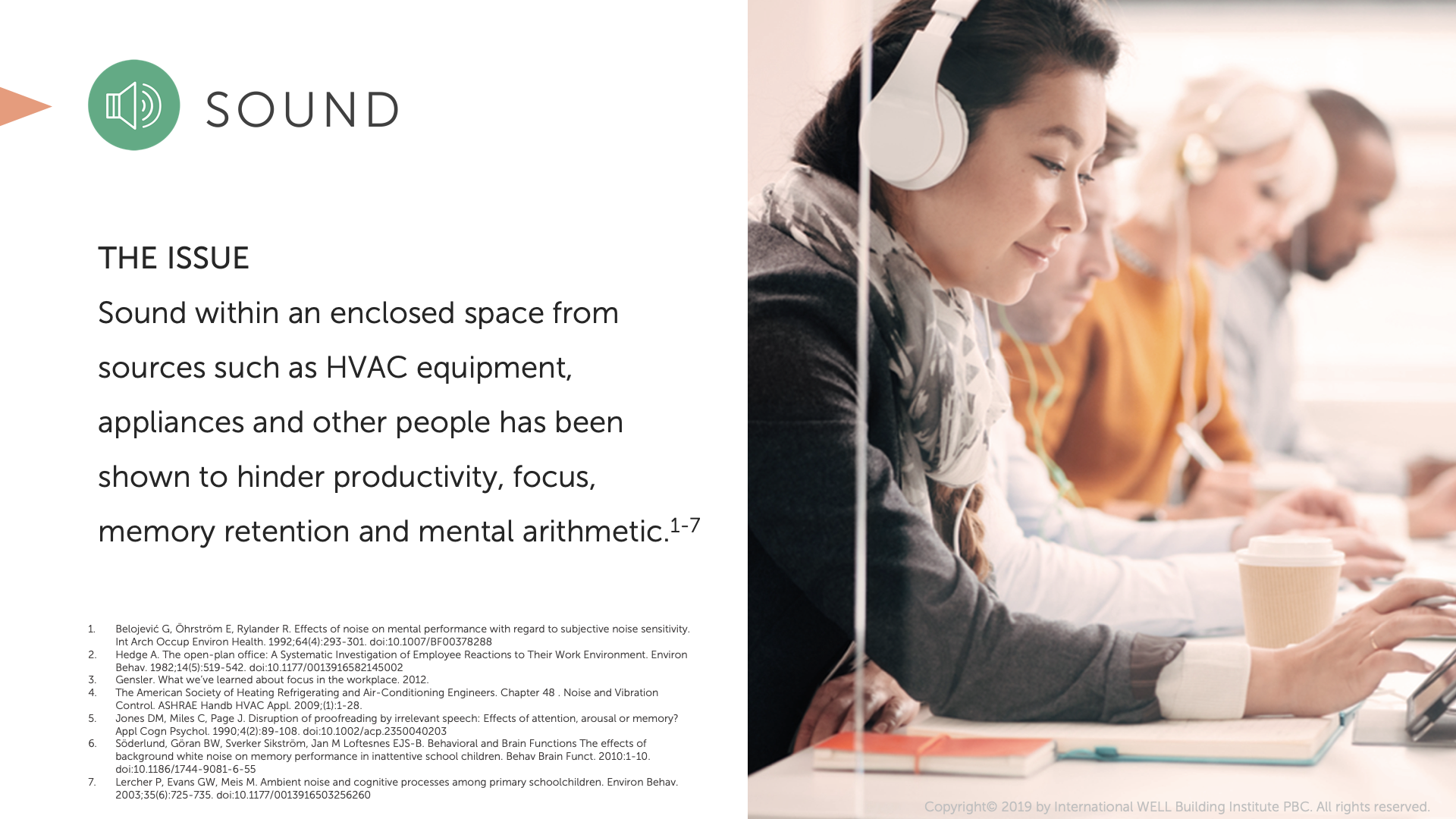 WELL Built Presentation for Subcontractors
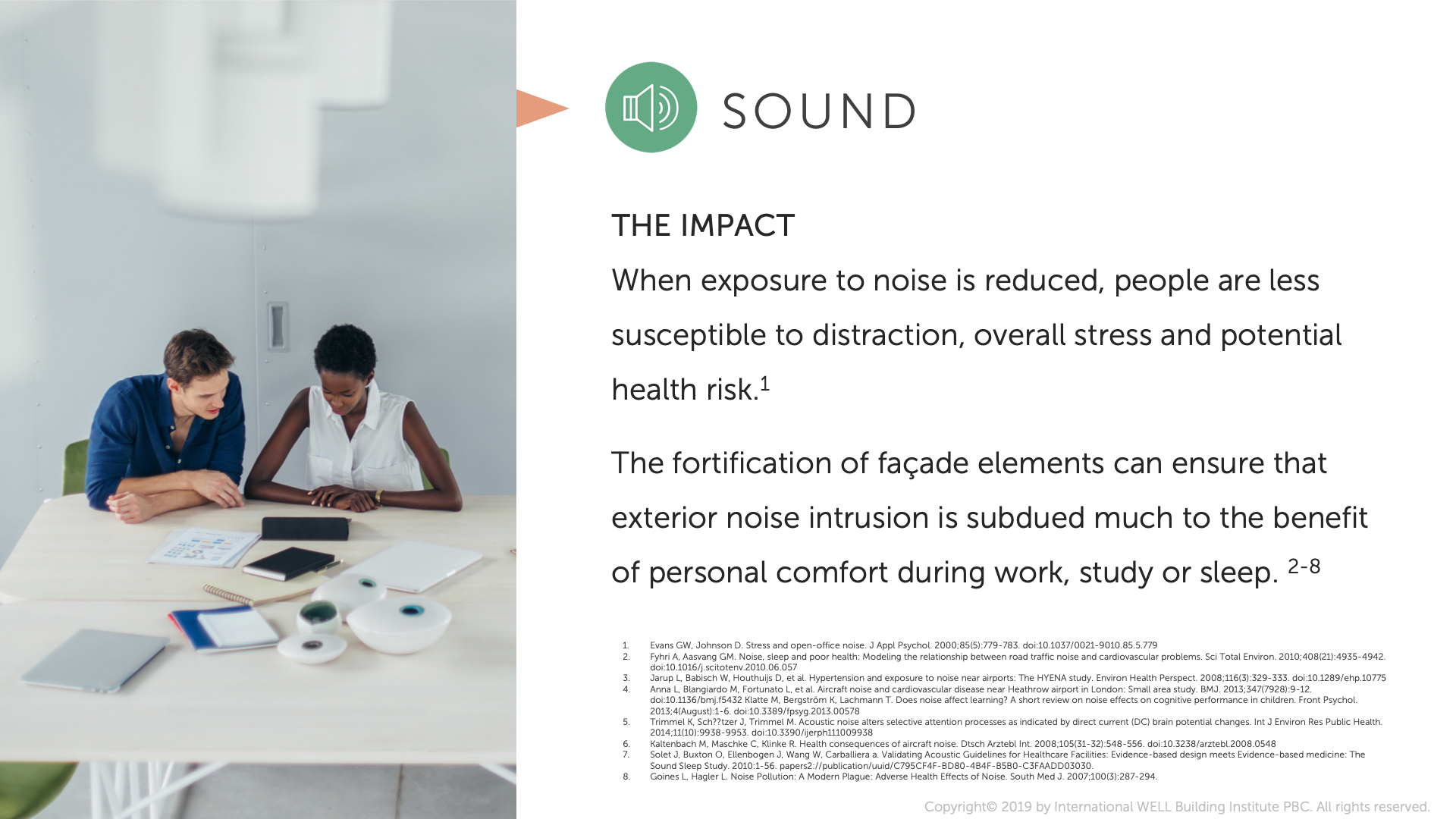 WELL Built Presentation for Subcontractors
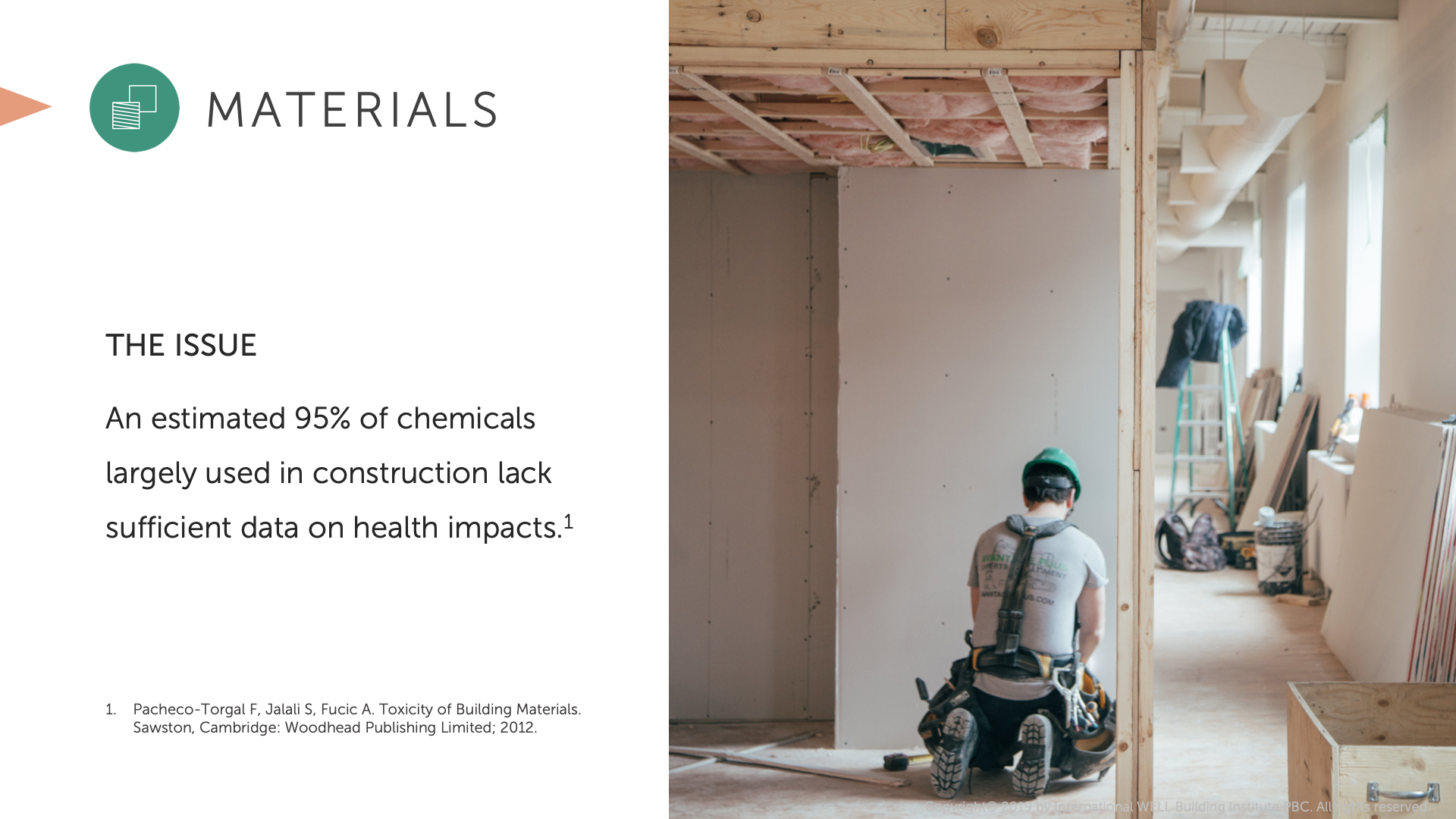 WELL Built Presentation for Subcontractors
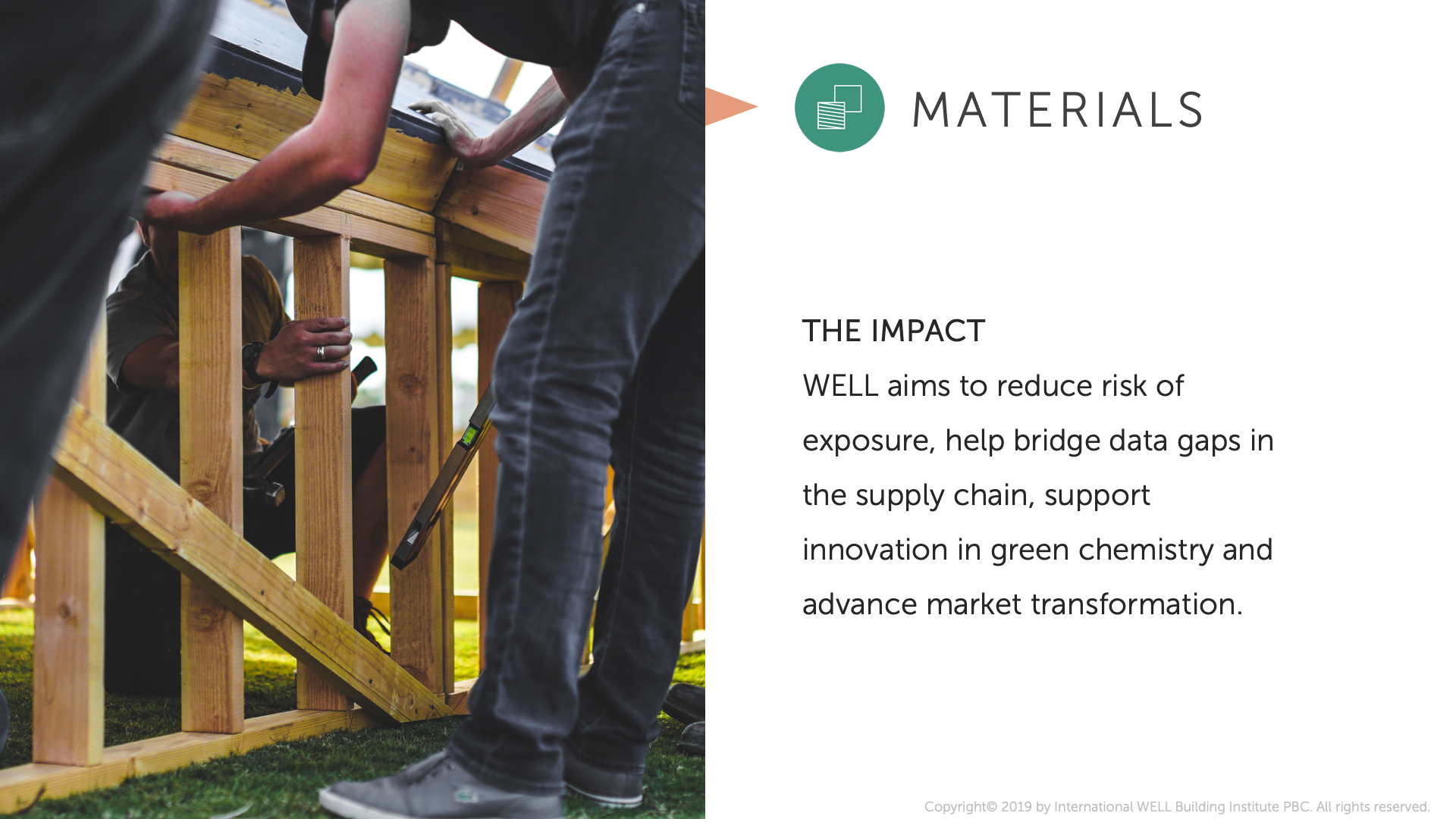 WELL Built Presentation for Subcontractors
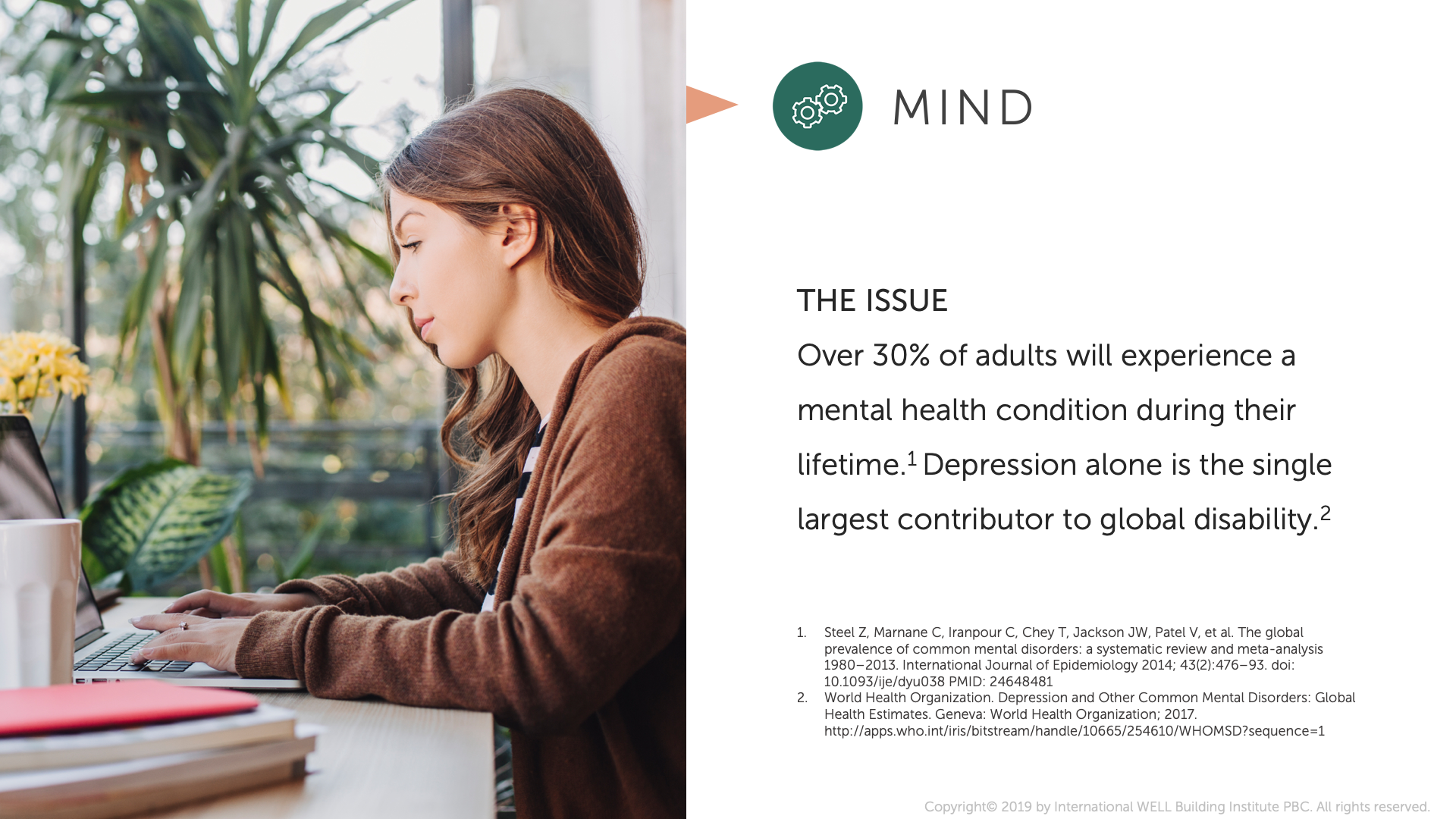 WELL Built Presentation for Subcontractors
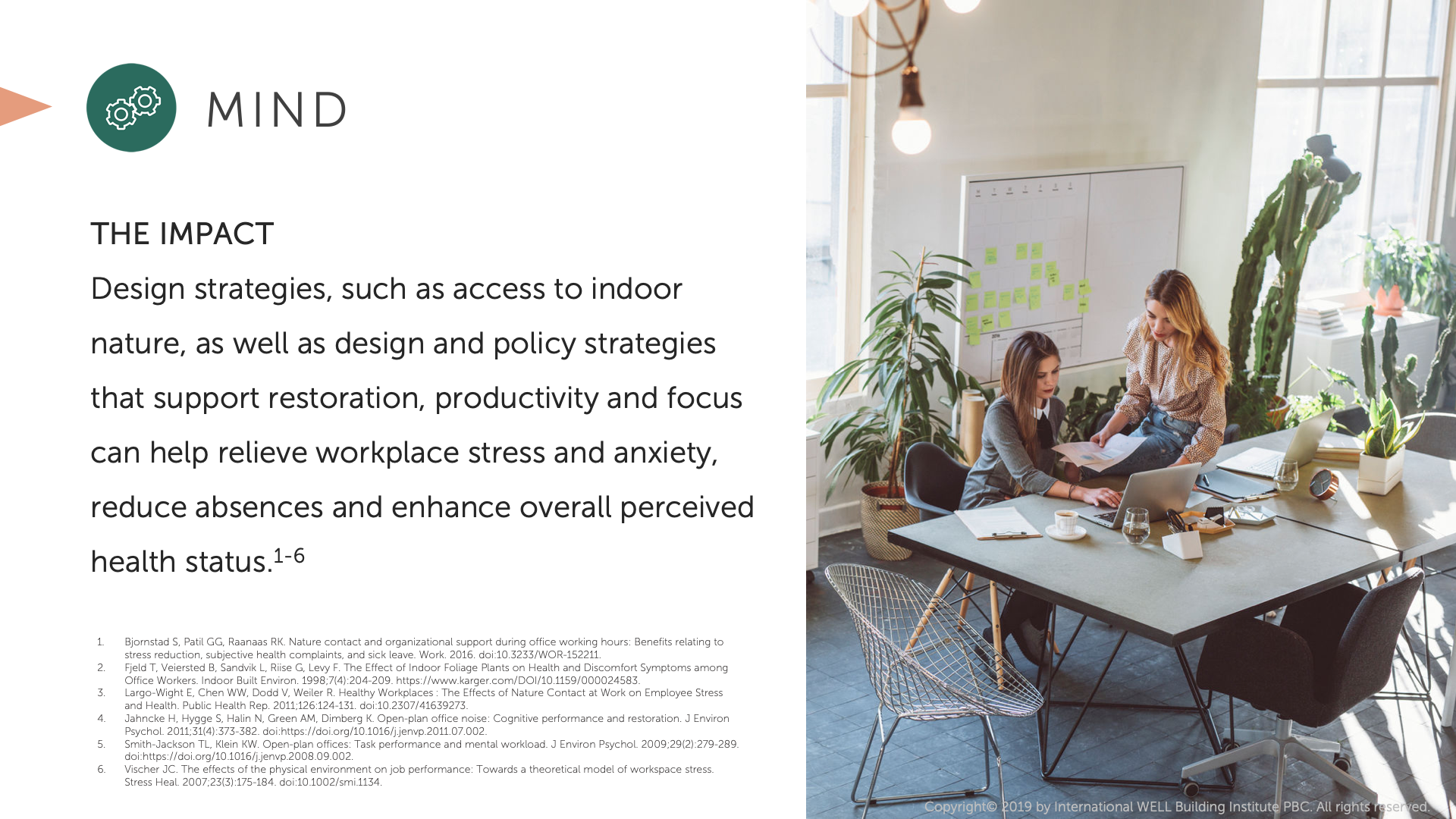 WELL Built Presentation for Subcontractors
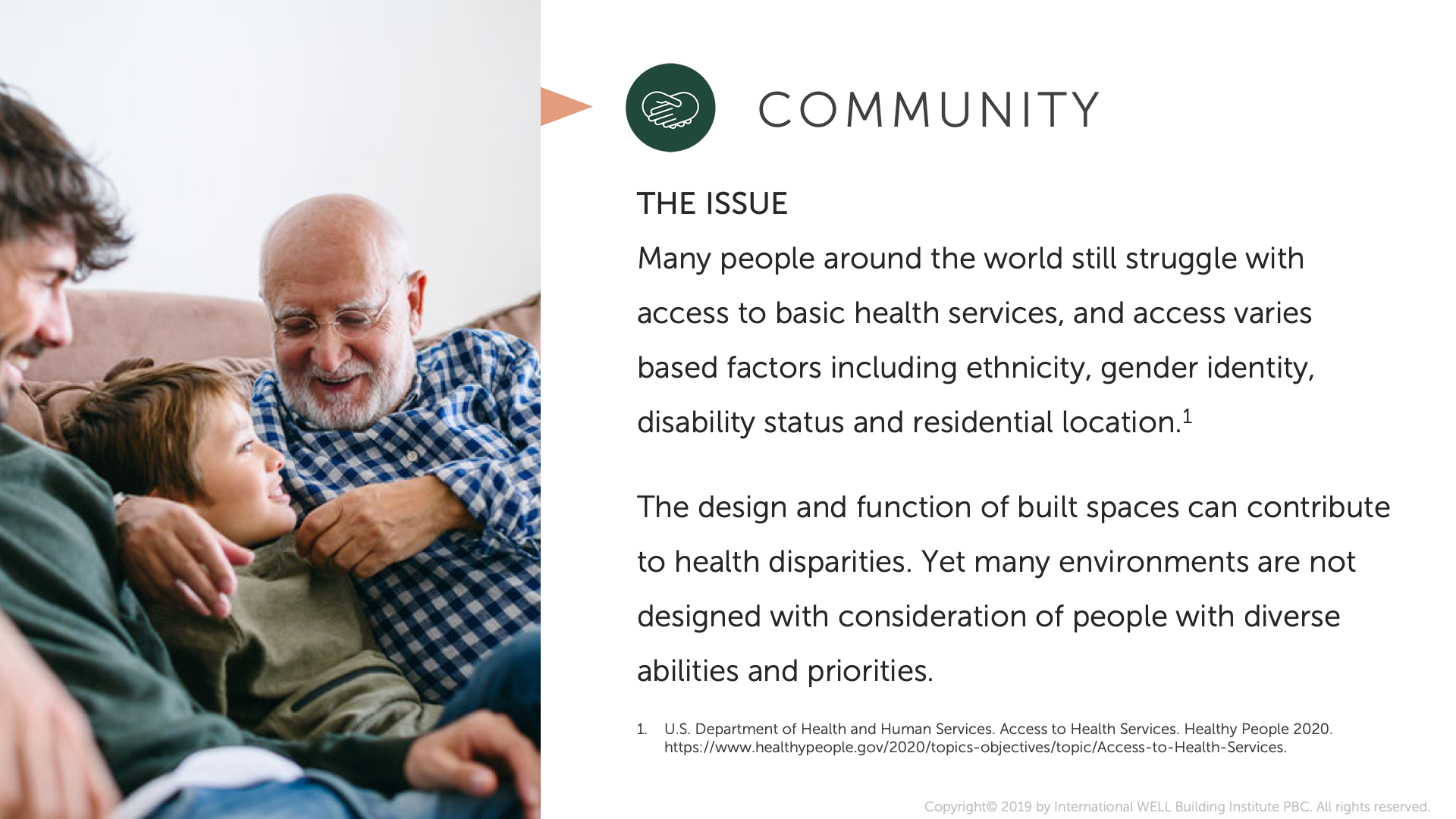 WELL Built Presentation for Subcontractors
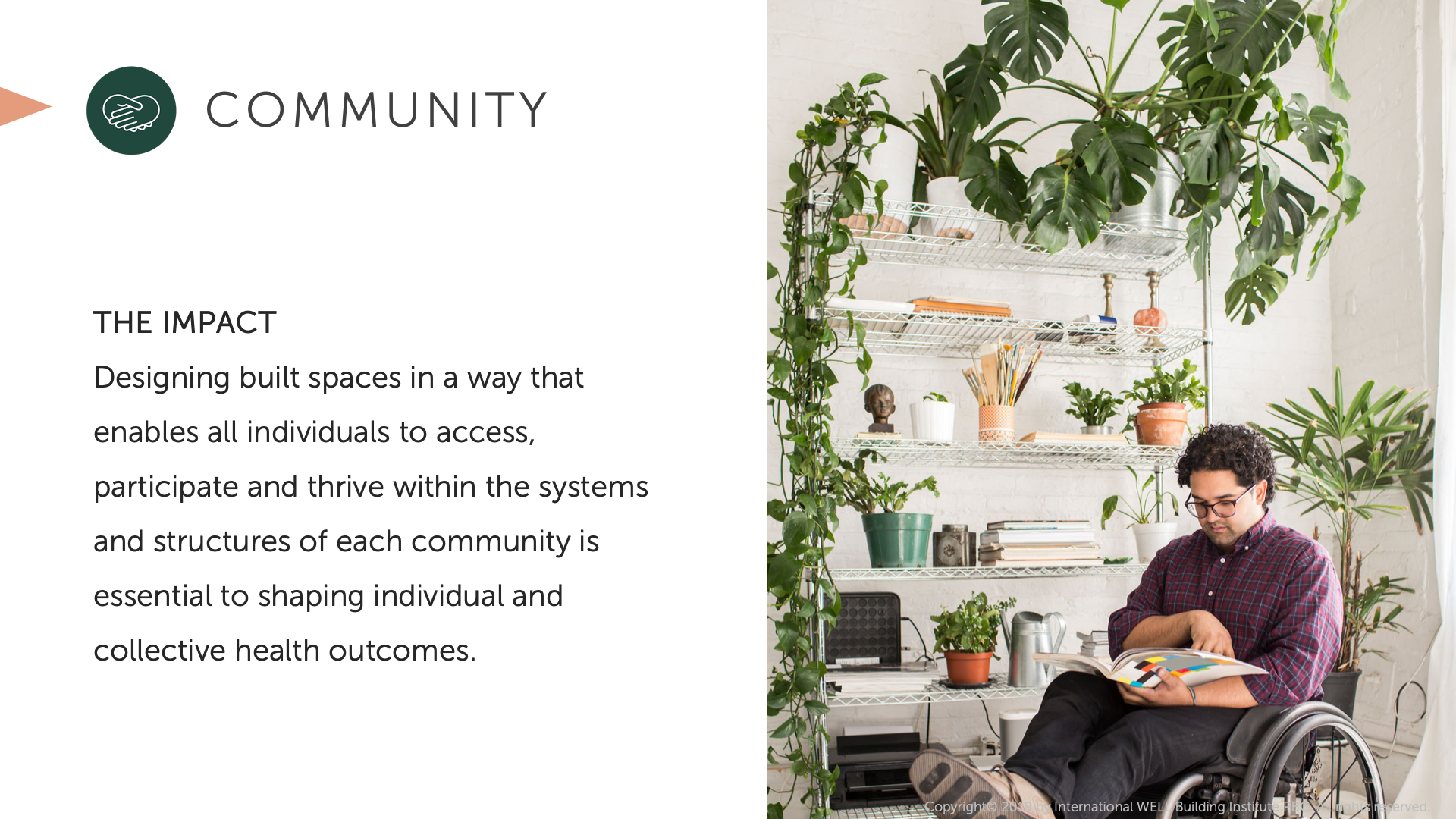 WELL Built Presentation for Subcontractors
Subbies responsibility for WELL
Understand the project WELL pathway and what it signs you up to deliver
Understand rating tool requirements, specifically material compliance
Ensure documentation collection systems are set up from the start
Set up back-to-back contracts to ensure compliance by your subbies
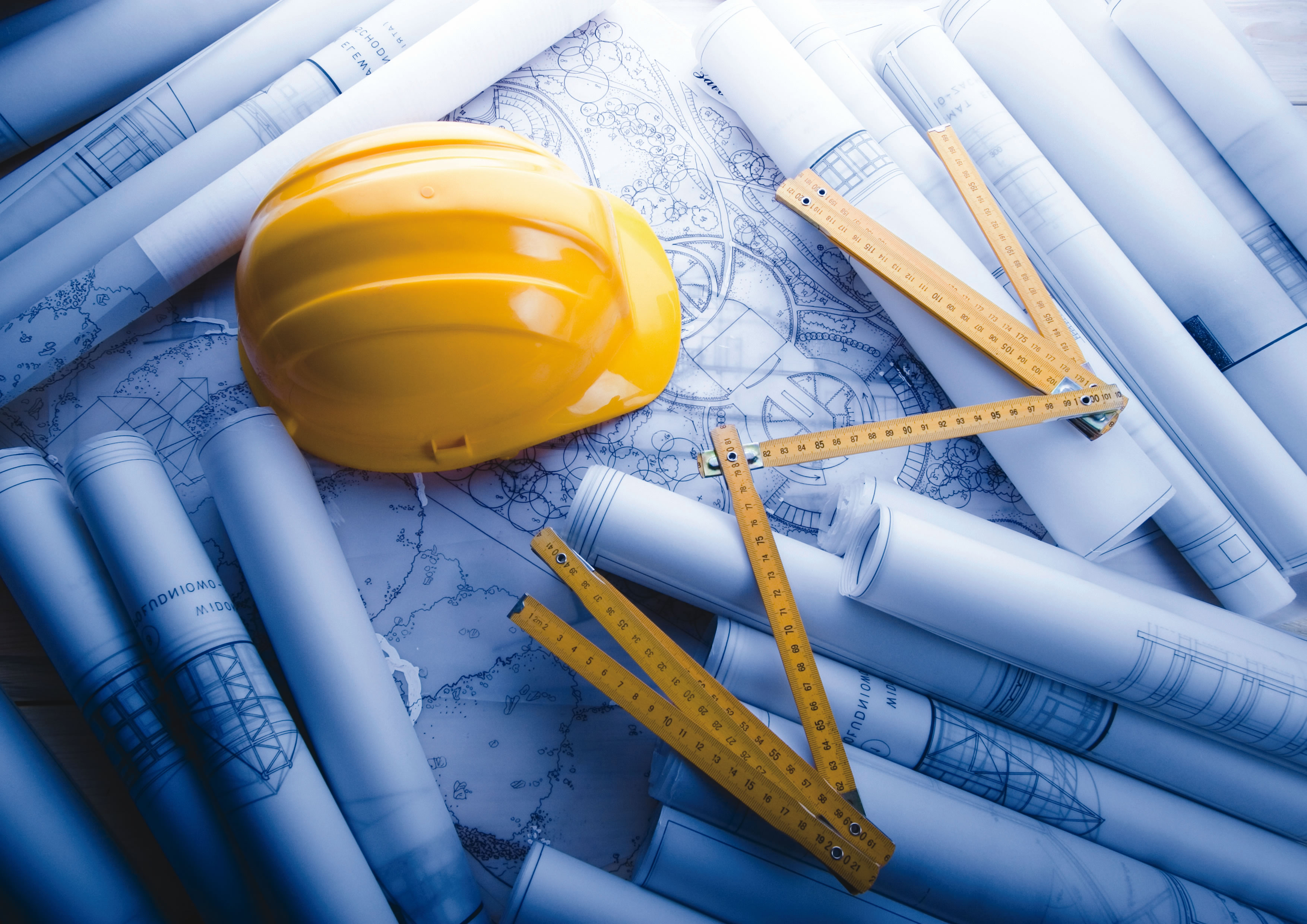 WELL Built Presentation for Subcontractors
Credits related to you – Products & Materials
You must provide

An upfront materials forecast and compliance evidence for Built approval prior to purchase and use on site 
Monthly material usage tracking sheets (with monthly claims) to ensure that non-compliant materials are kept within their allowance benchmarks
A confirmation letter and close out evidence (certificates, invoices) once your scope is complete
WELL Built Presentation for Subcontractors
VOC restrictions
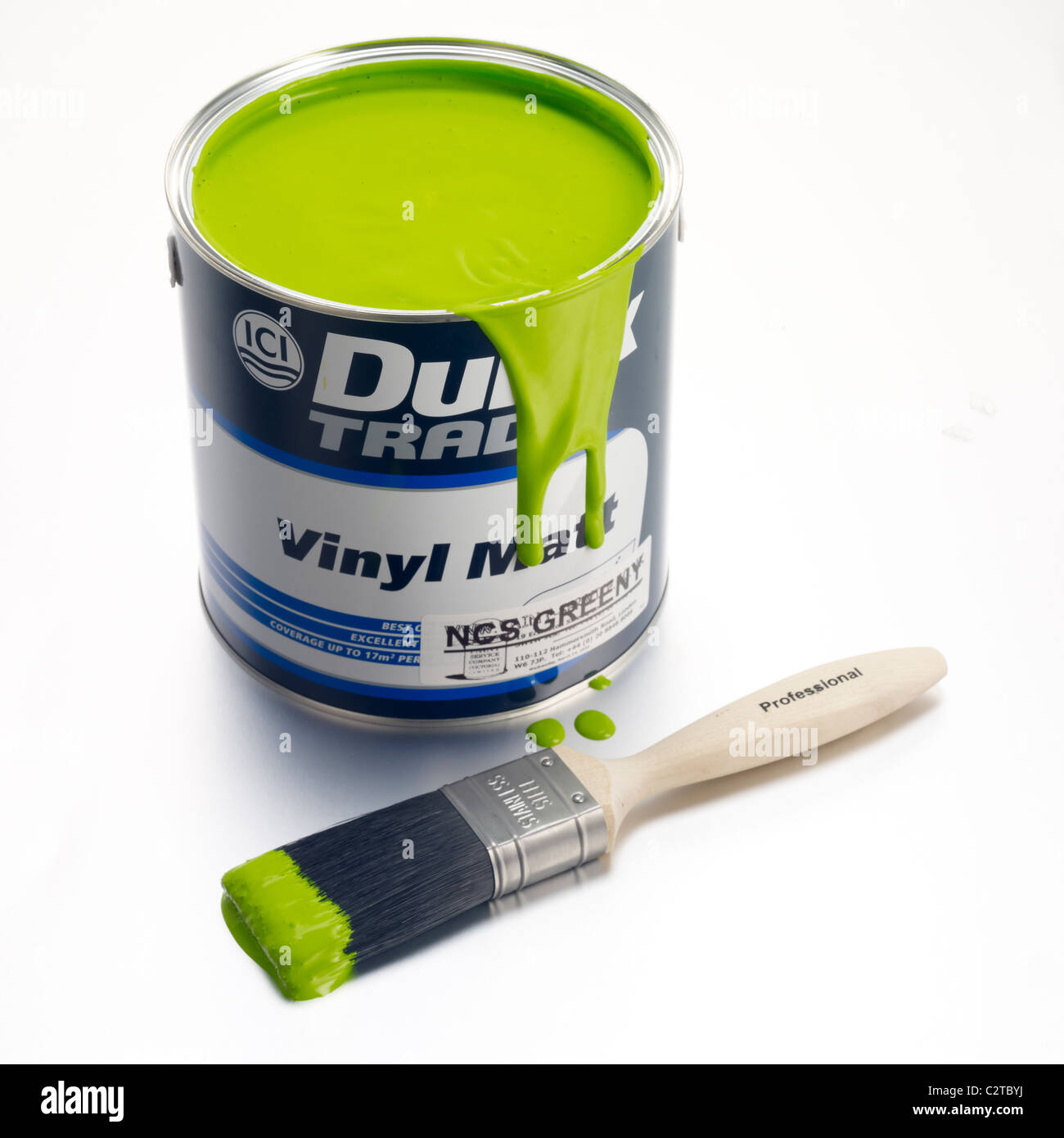 Sealants, Adhesives, Paints & Coatings
Compliant certification methods:
All products must be tested to meet methods and thresholds established in 1 of the following standards/regulations for VOC content:
SCAQMD Rule 1168 (Adhesives and Sealants, 2017).
GB 33372-2020 (Adhesives).
2019 CARB SCM for Architectural Coatings.7
EU Ecolabel for indoor and outdoor paints and varnishes.
HJ 2537-2014 (Paints).
Any other standard listed in the ‘VOC content evaluation’ section of the ‘Low-Emitting Materials’ credit of the LEED v4.1 standard.8
At least 75% of products are tested to meet testing methods and thresholds established in 1 of the following standards/regulations for VOC emissions:
California Department of Public Health (CDPH) Standard Method v1.2.
AgBB.9
European Union LCI VOC thresholds10 following EN 16516-1:2017 testing methods
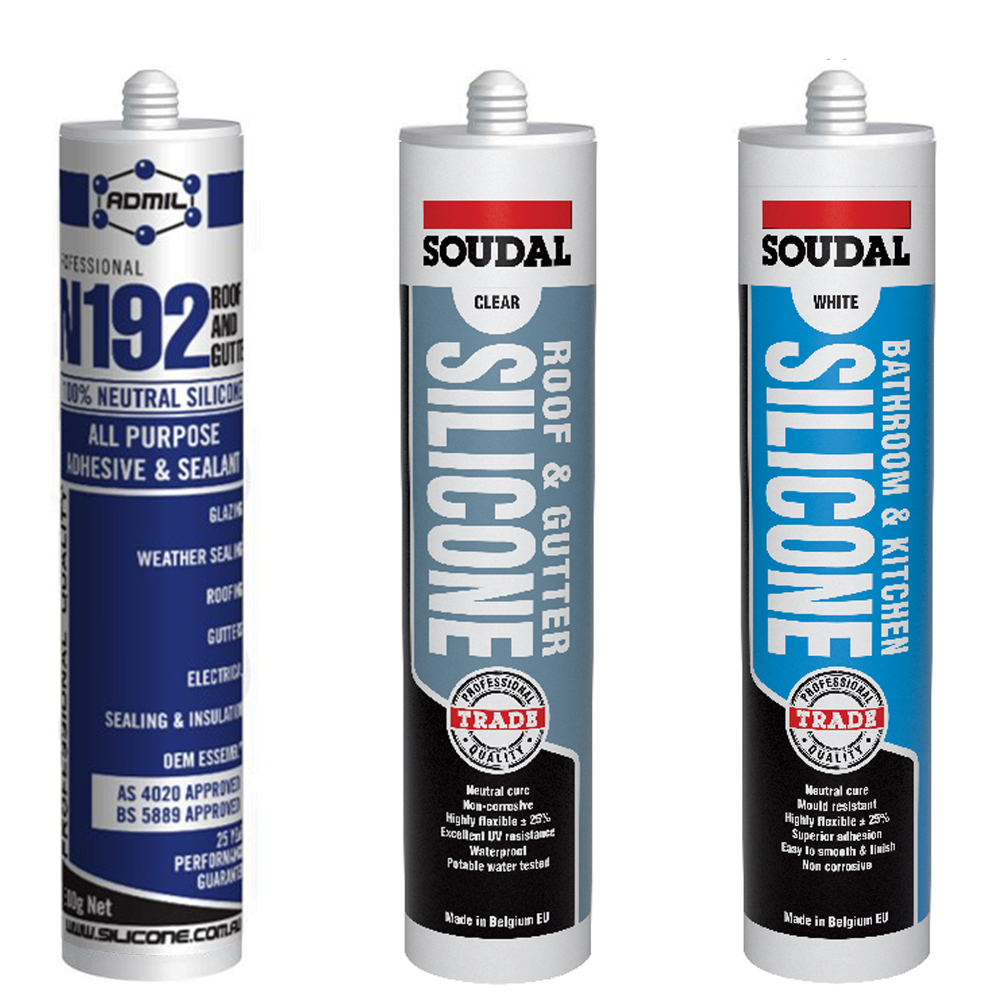 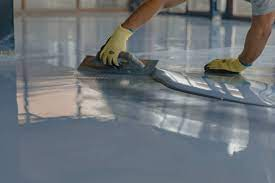 WELL Built Presentation for Subcontractors
VOC restrictions
Sealants, Adhesives, Paints & Coatings
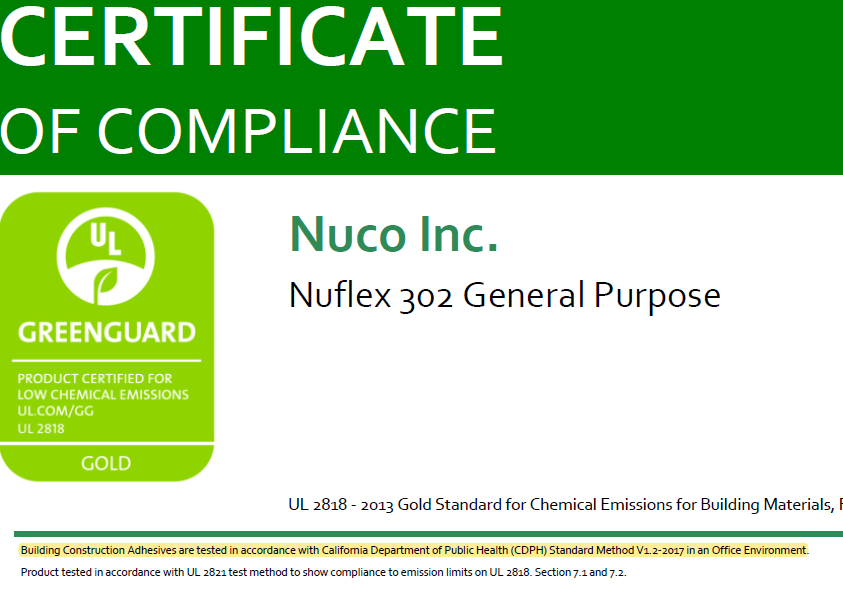 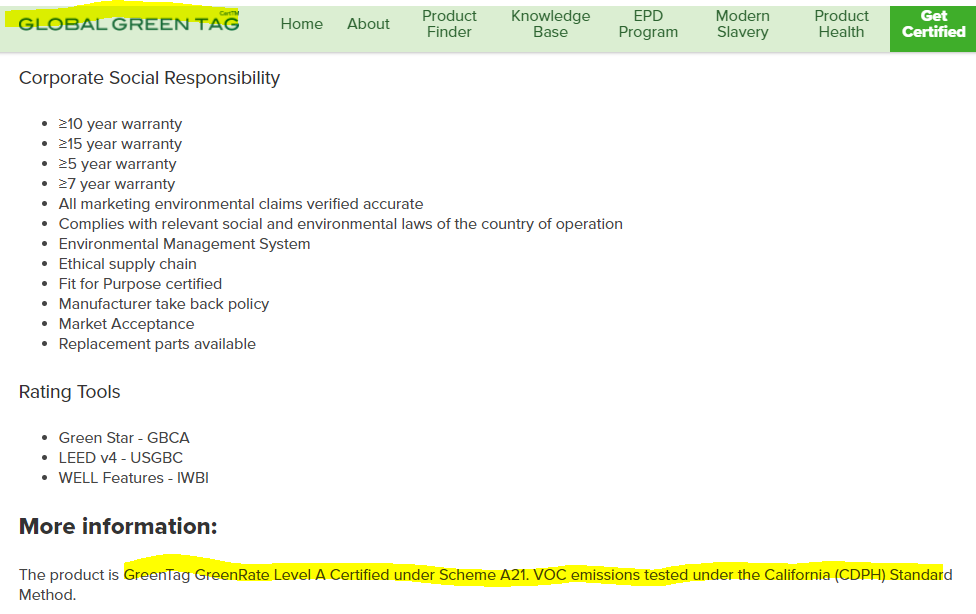 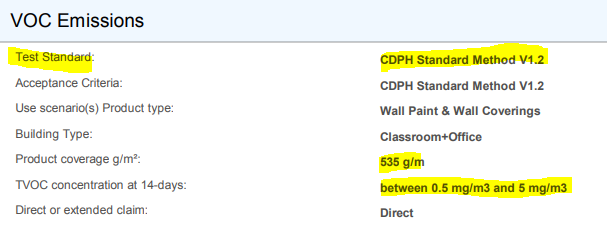 WELL Built Presentation for Subcontractors
VOC emissions
Flooring, Furniture, Millwork, Insulation, Ceiling & Wall Panels
Compliant certification methods

Products must be tested per methods and meet VOC emission thresholds established in 1 of the following:
California Department of Public Health (CDPH) Standard Method v1.2
AgBB.9
European Union LCI VOC thresholds10 following EN 16516-1:2017 testing methods
ANSI/BIFMA e3-2014, sections 7.6.1 or 7.6.2 (Furniture)
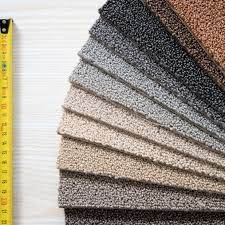 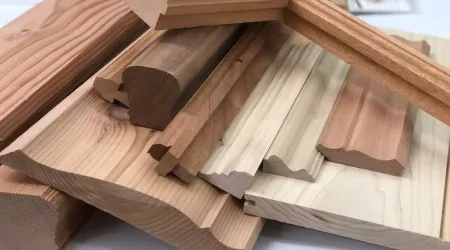 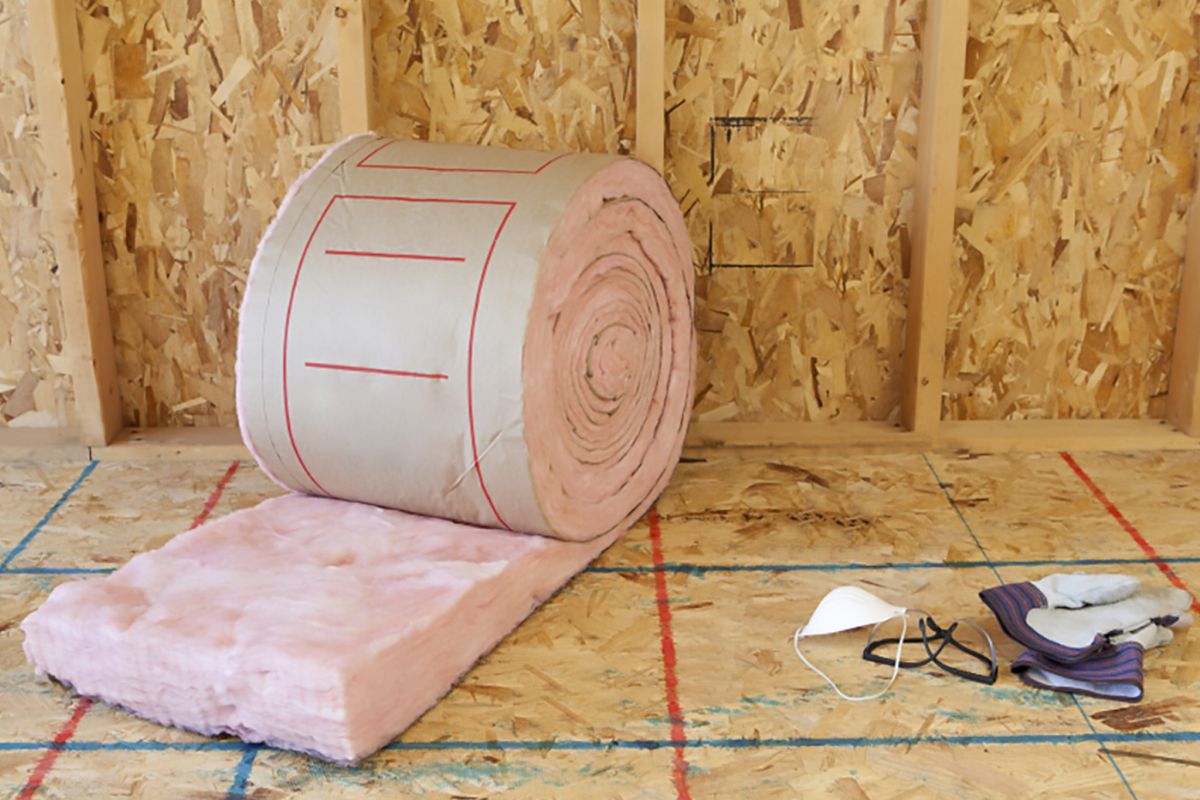 WELL Built Presentation for Subcontractors
VOC restrictions
Flooring, Furniture, Millwork, Fixtures, Insulation, Ceiling & Wall Panels
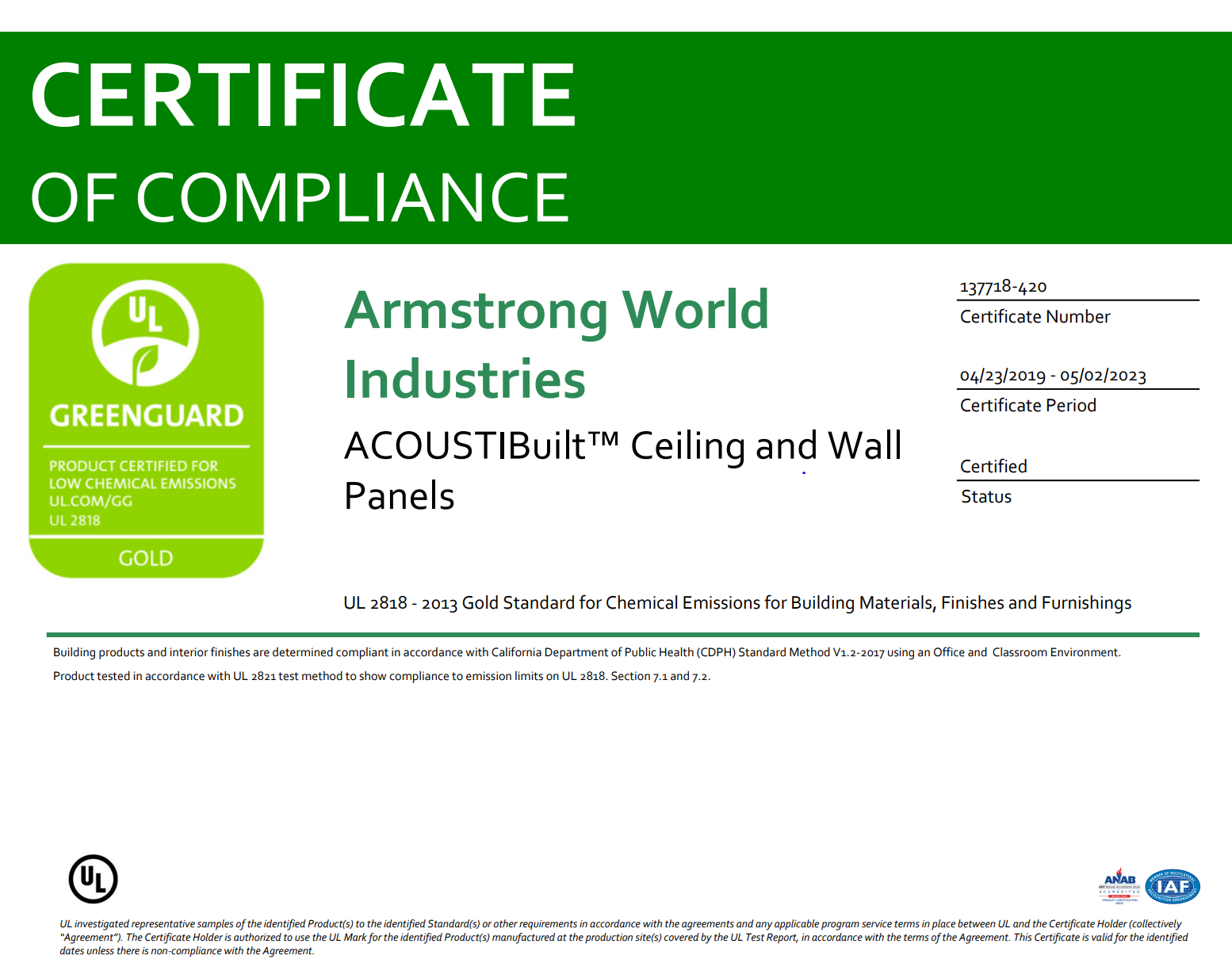 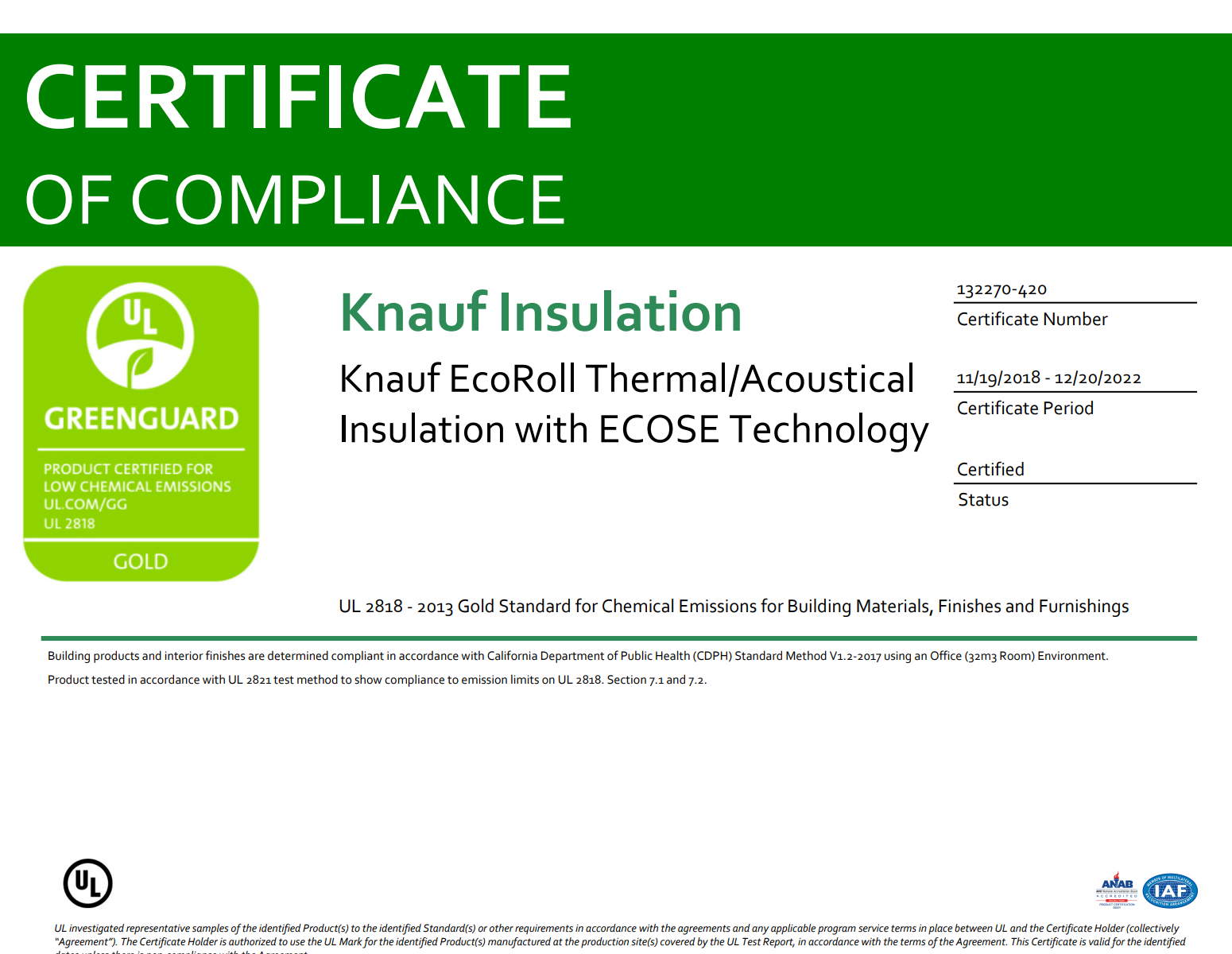 WELL Built Presentation for Subcontractors